System engineering
(in astronomical instrumentation)
Marco Riva 
(INAF Astronomical Observatory of Milan)
TECH-FPA PhD Retreat 
17 to 21 February,2025

co LNGS
Room "B. Pontecorvo"
System engineer for multidisciplinary engagment in Fundamental Research in Physics and AstrophysicsMarco Riva
Outline
System engineering
What is system engineering
Why System Engineering?
How system Engineering?

Toward the future
Practical example
System Engineeringwhat is this????
System Engineeringwhat is this????
System: what is  a system?
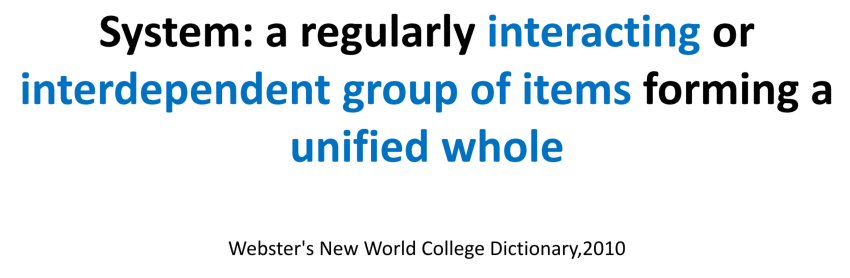 System: what is  a system?
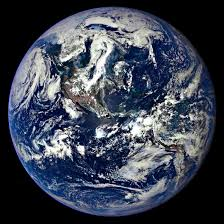 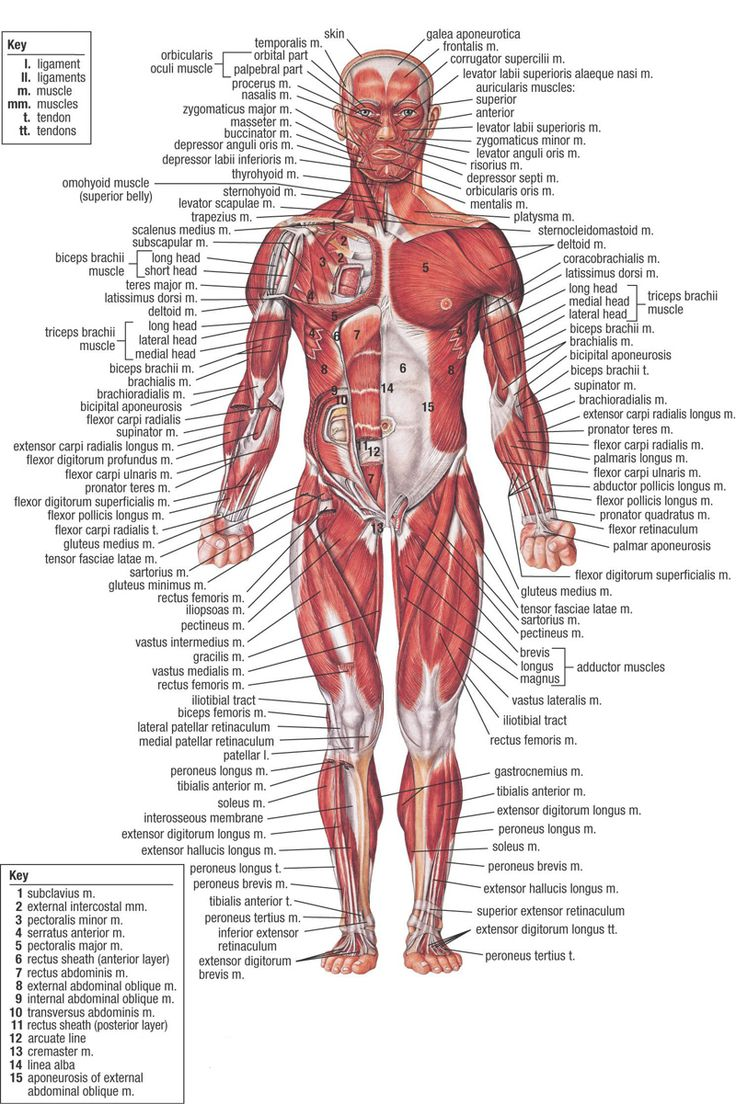 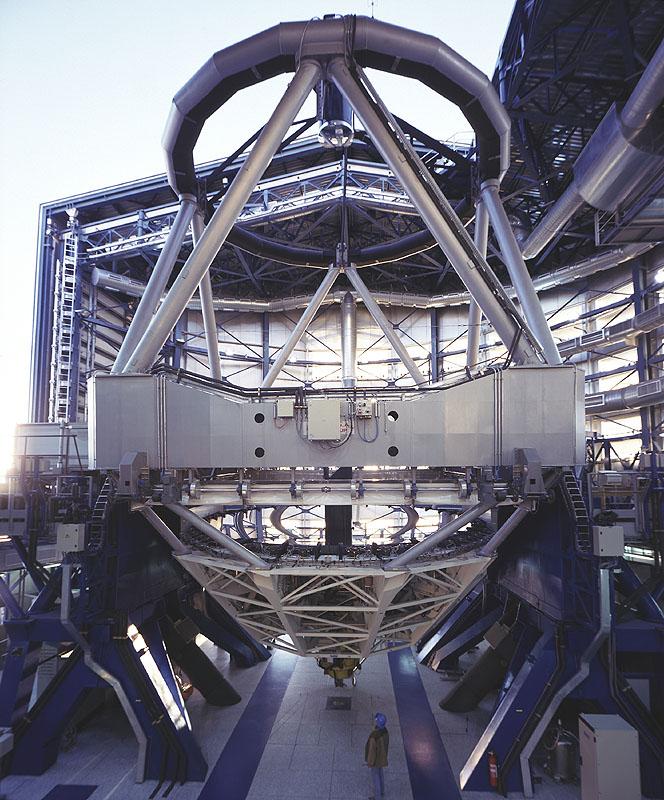 Engineered system
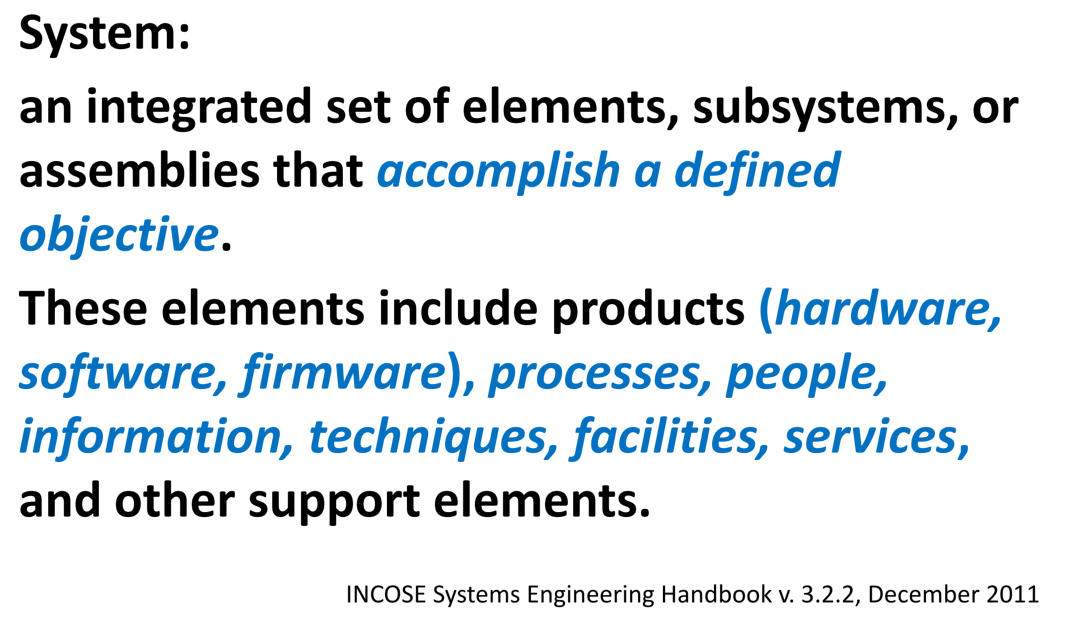 Engineered system
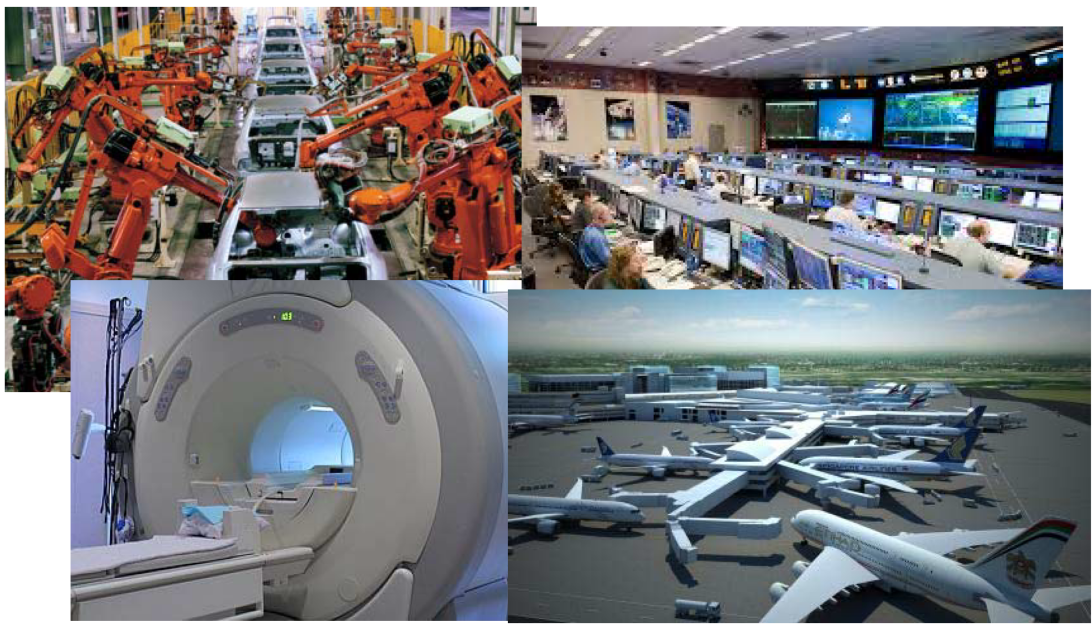 System Engineeringwhat is this????
Need Vision Deilvery
Need: All design begins with a clearly defined need
Vision: all design arise from a creative response to a need
Delivery: all designs results in a system, product or project which meets the need
«V» System Development Model
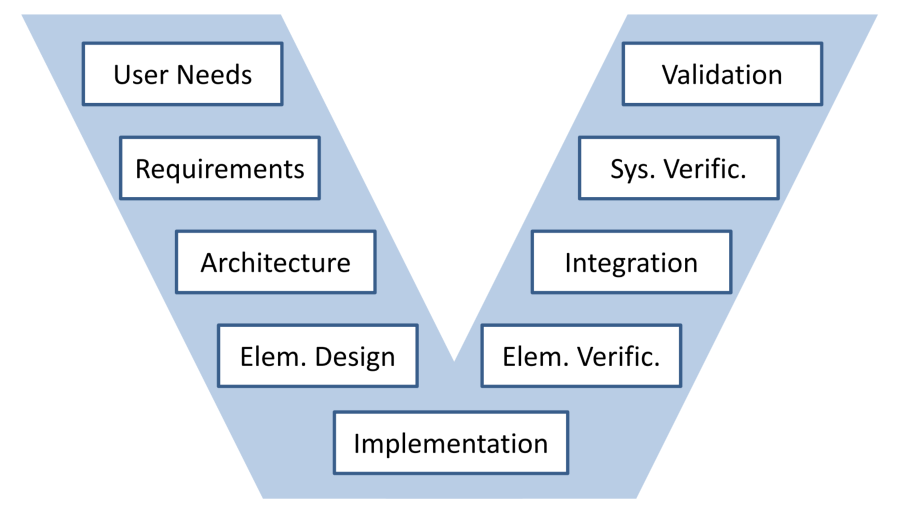 Need
The birth of a project
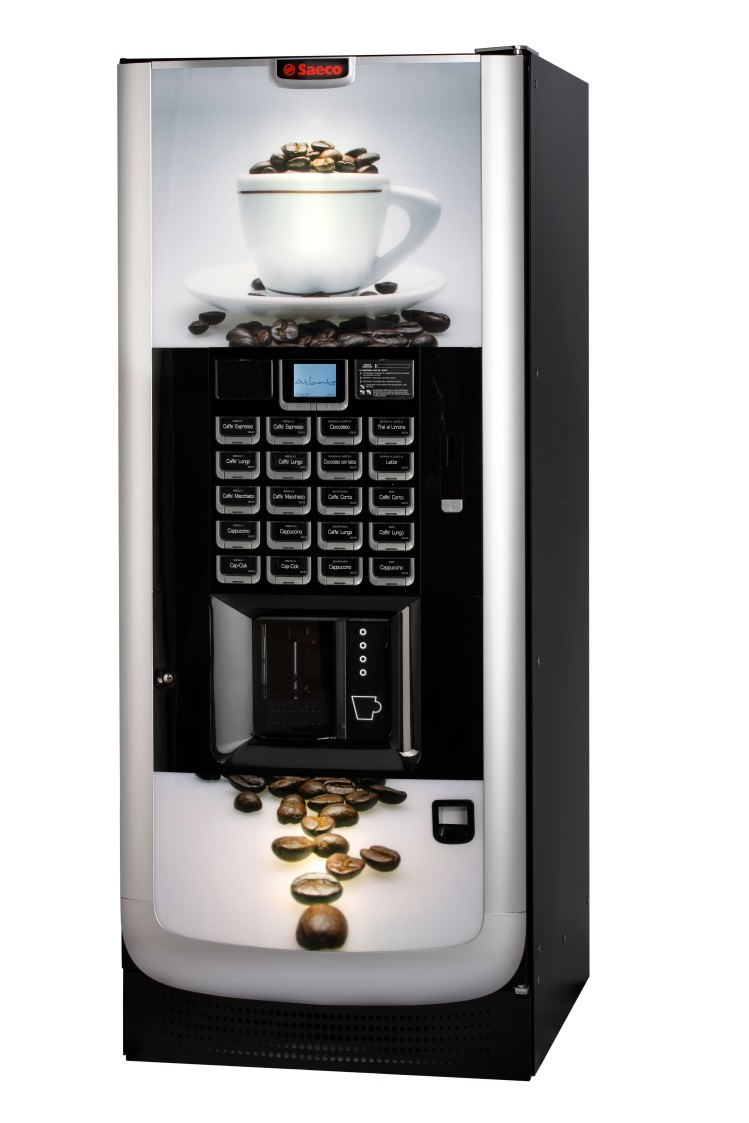 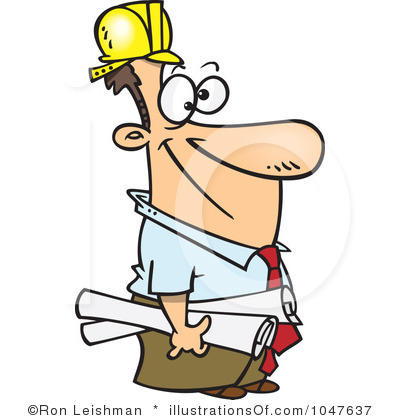 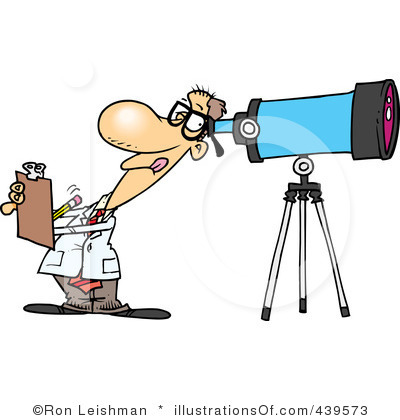 «V» System Development Model
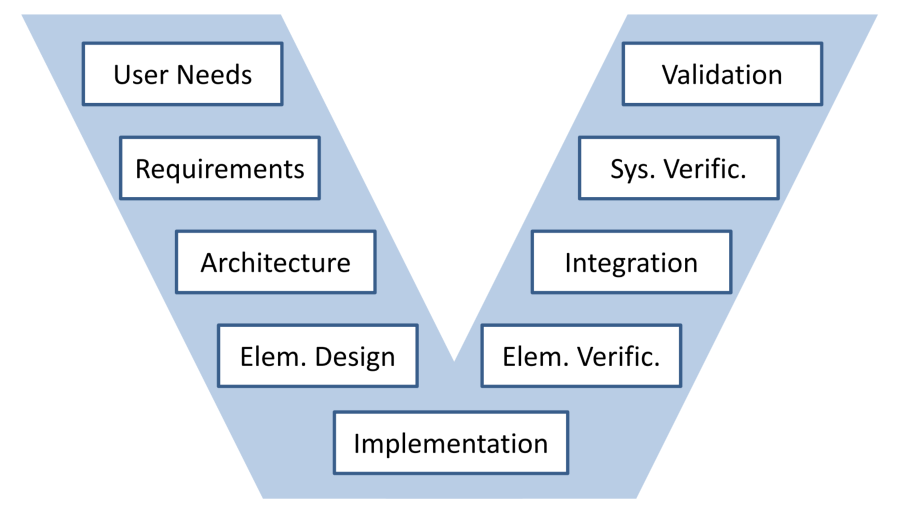 Need
Vision
First Iteratcion
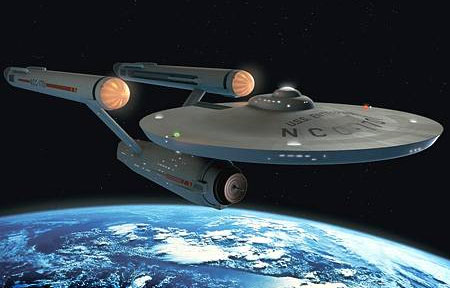 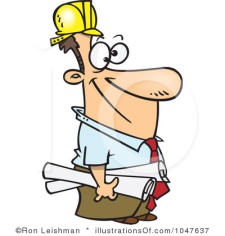 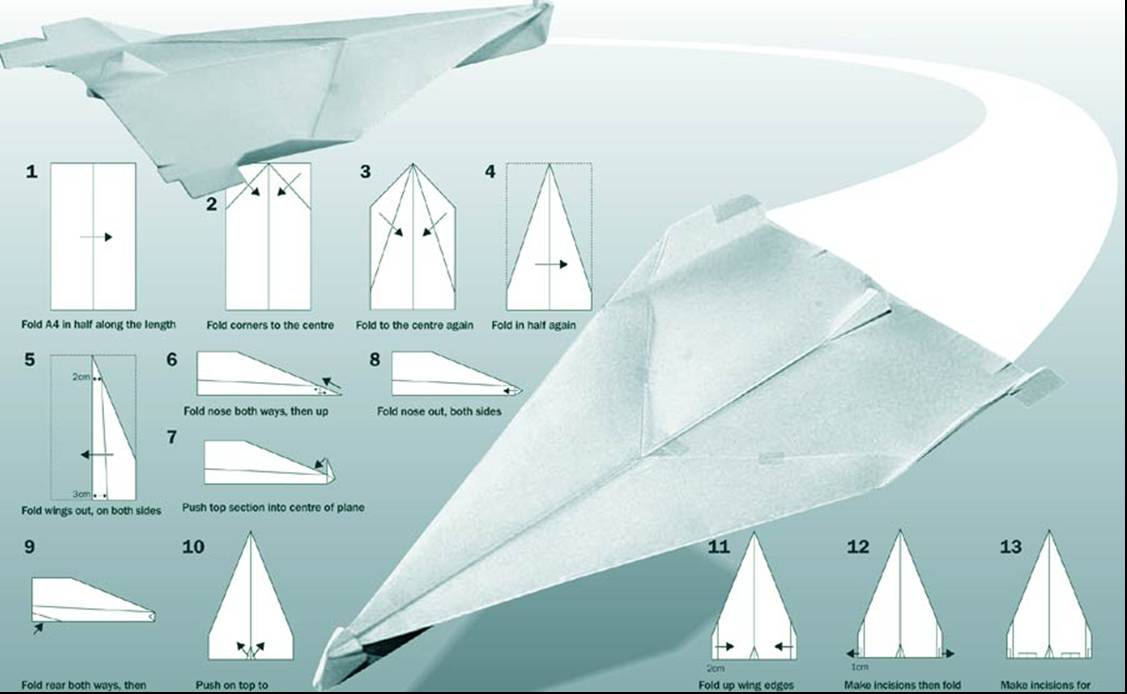 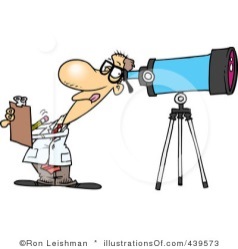 «V» System Development Model
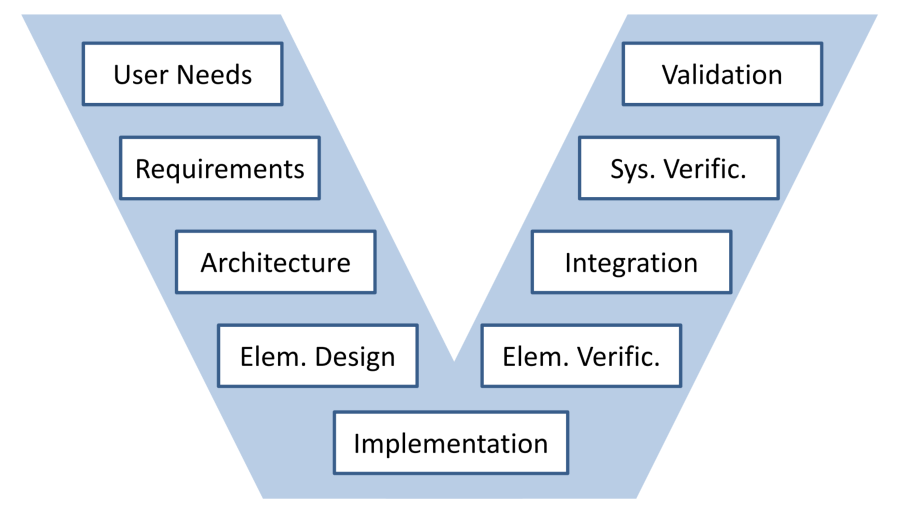 Need
Delivery
Vision
Final result
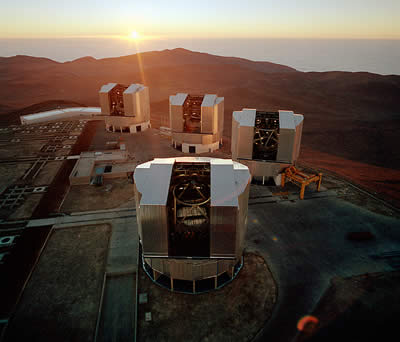 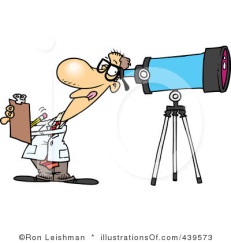 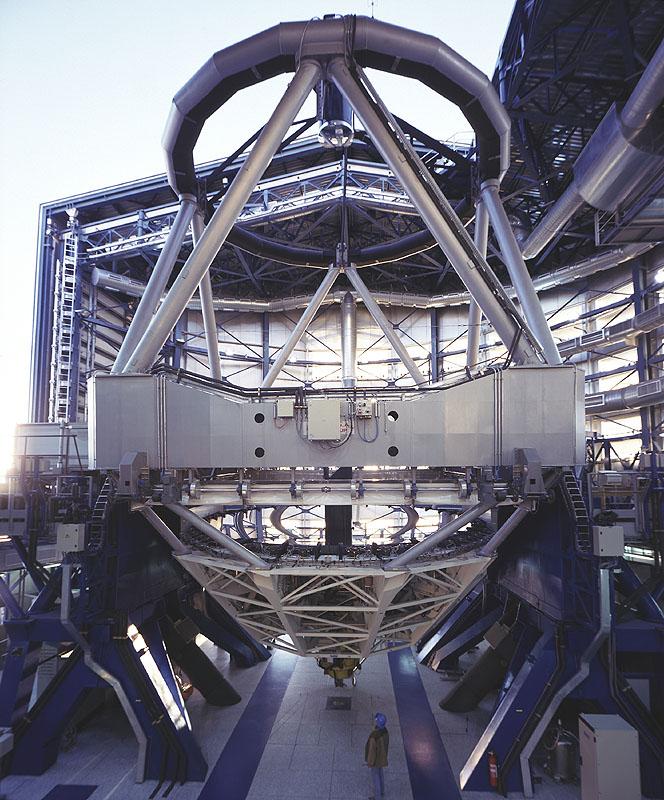 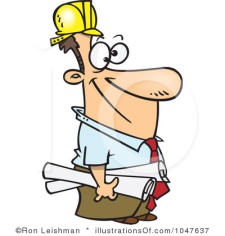 Systematic Design Process Models
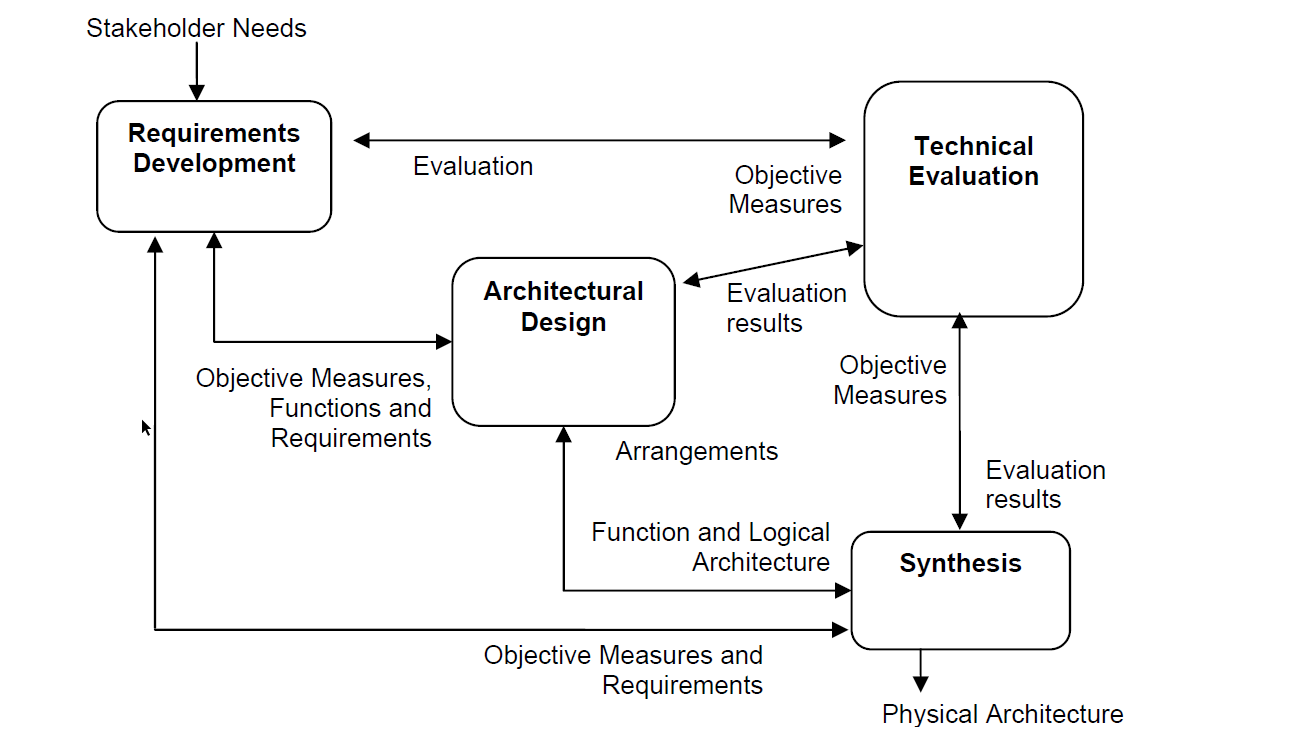 Project phases (NASA view)
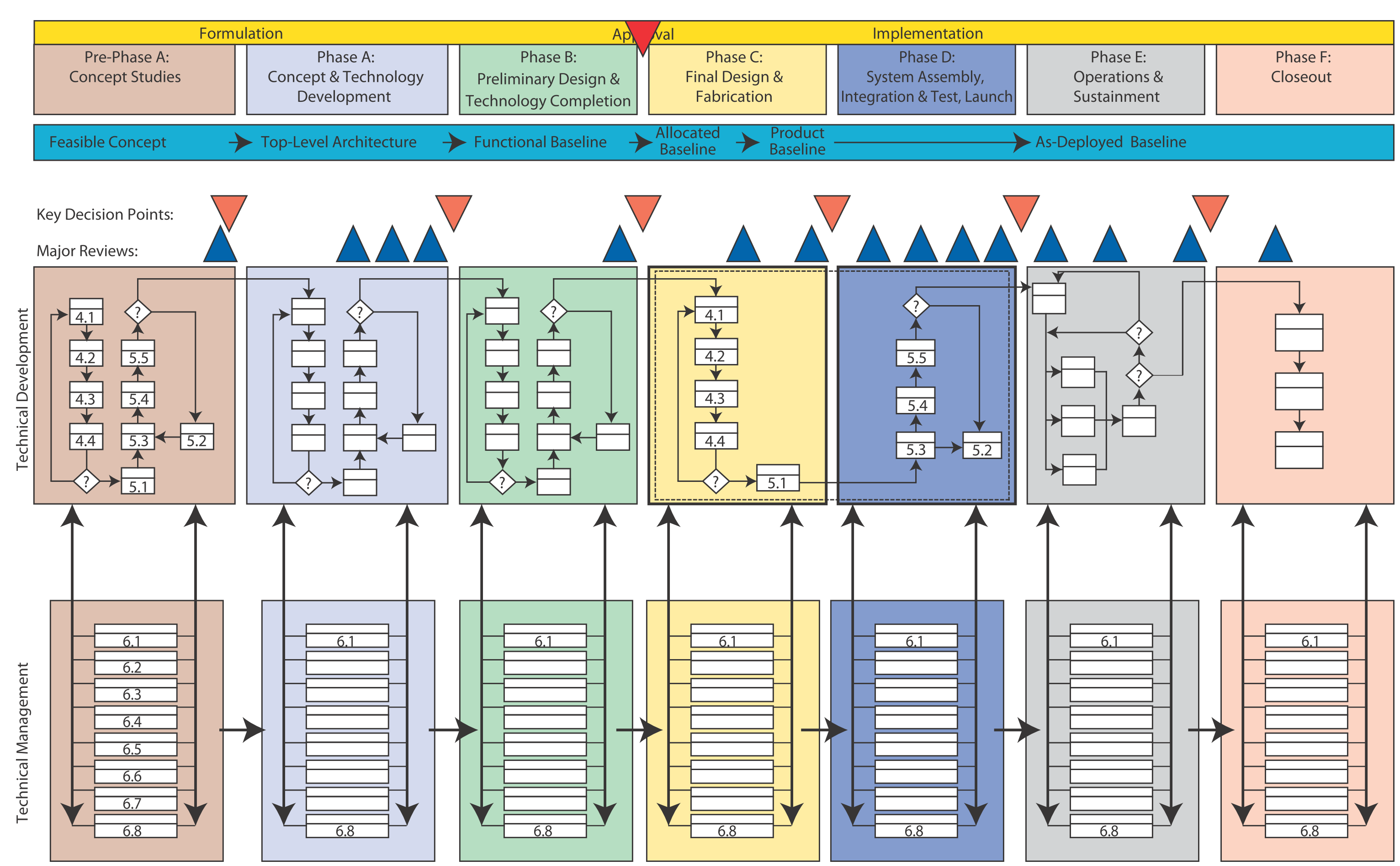 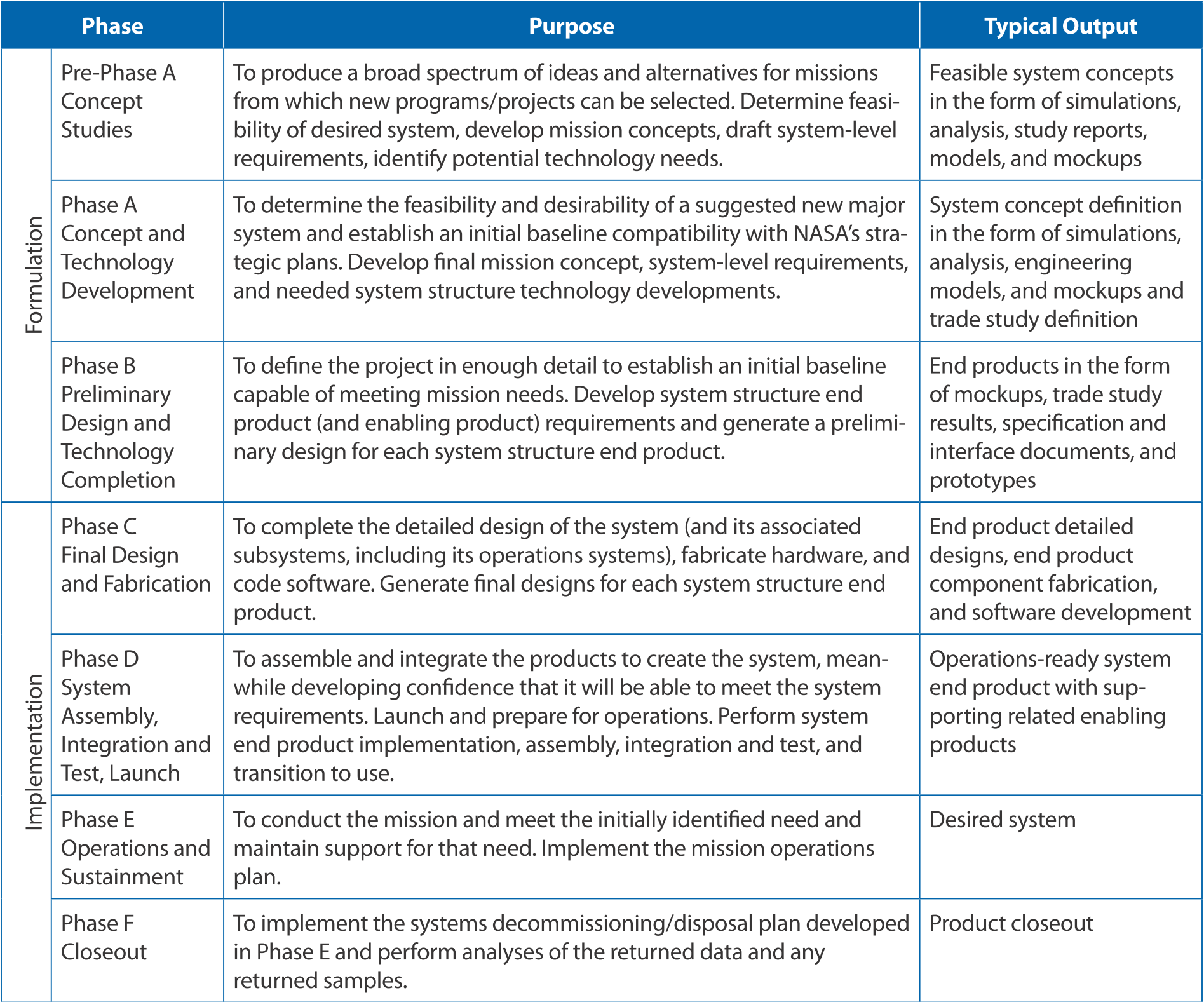 Solution or problem oriented?
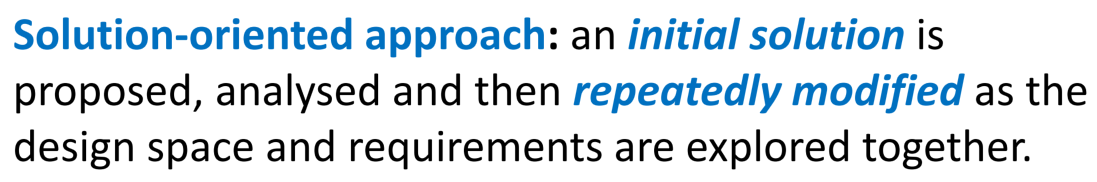 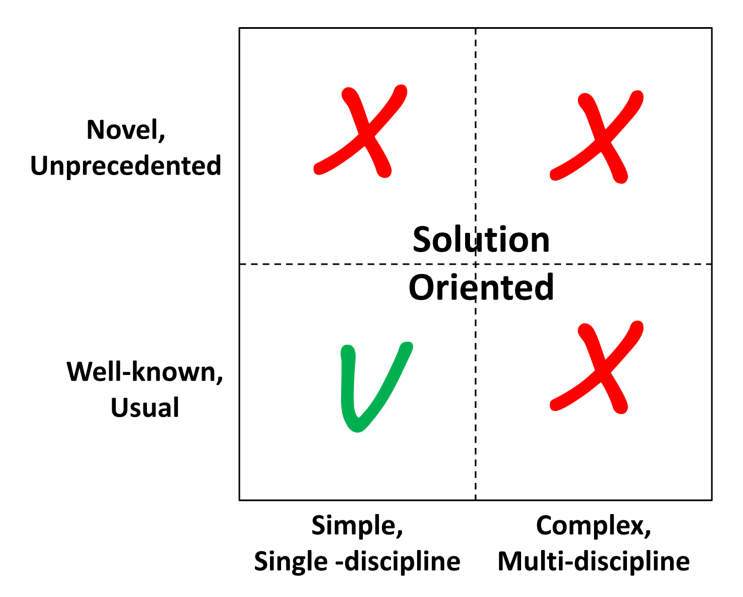 Solution or probelm oriented?
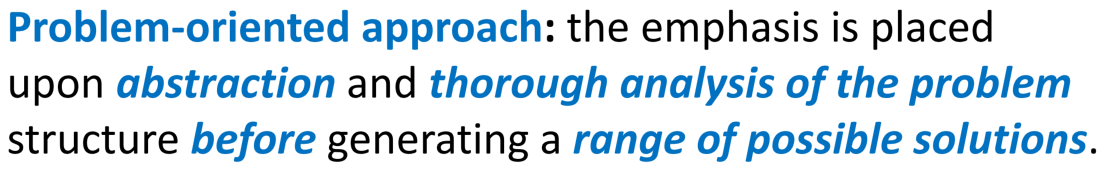 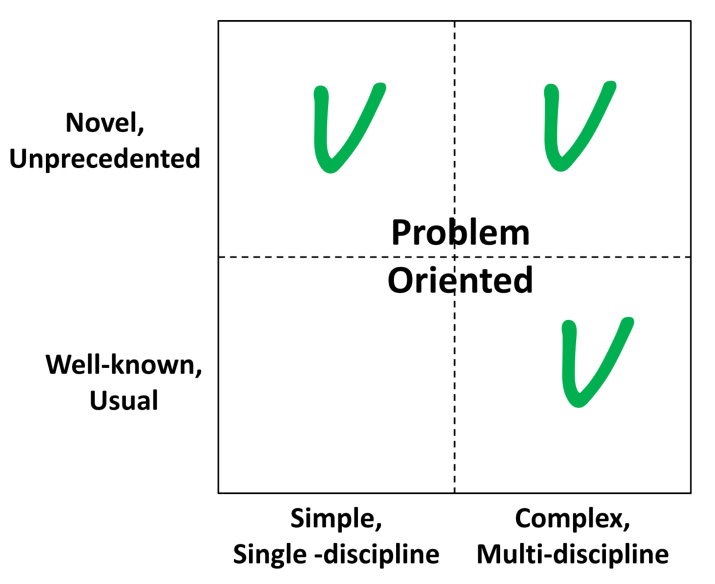 System Engineeringwhy is needed????
A dangerous mix
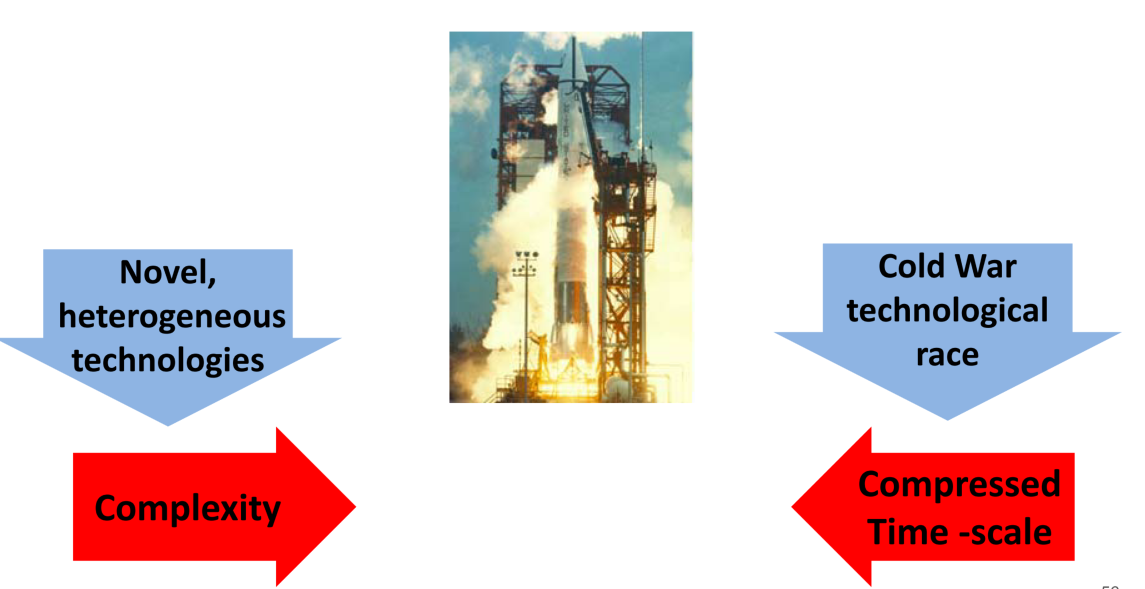 A dangerous mix
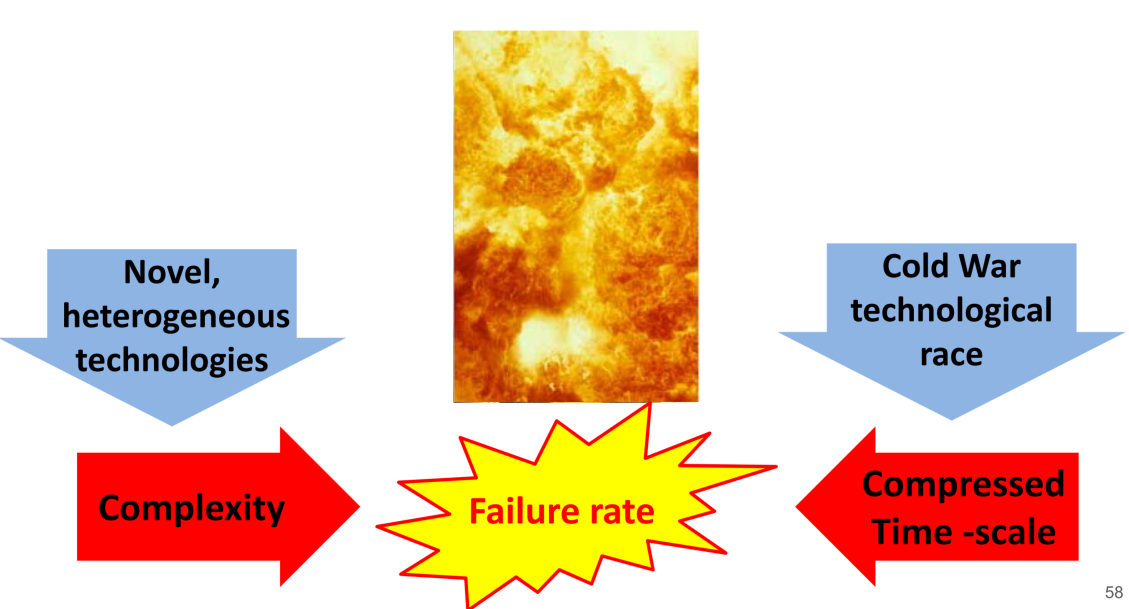 System EngineeringHow is made????
7 «Pillars» of SE
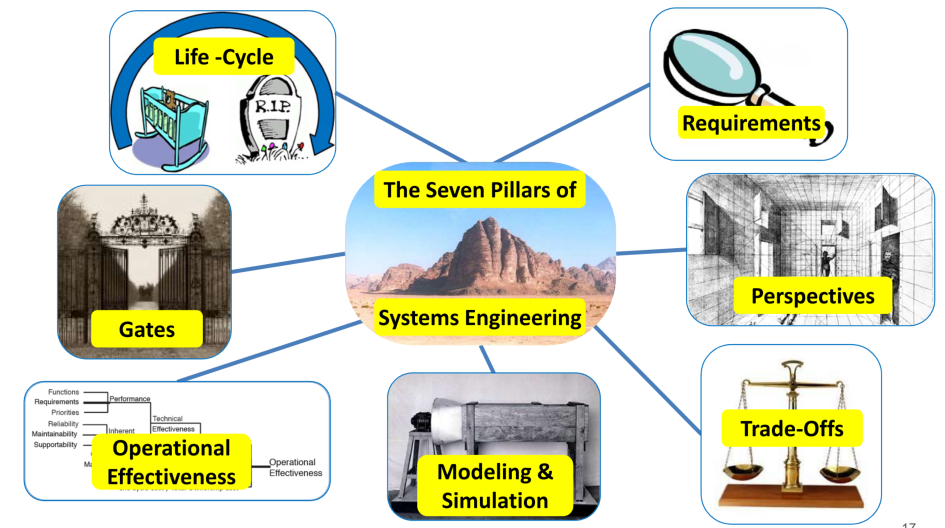 1 - Life Cicle
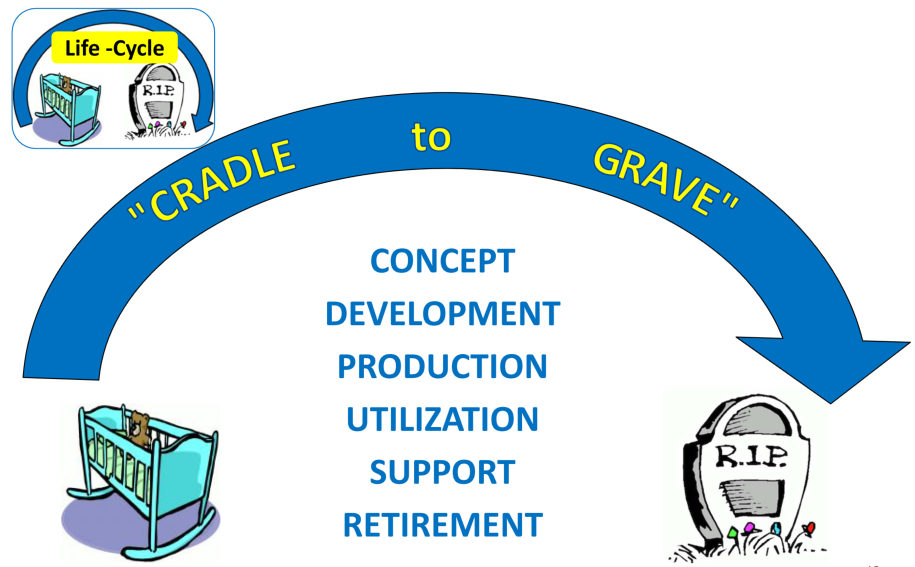 Manufacturing
Handling
Integration Maintenance
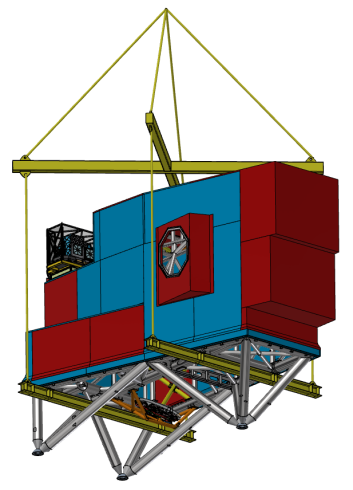 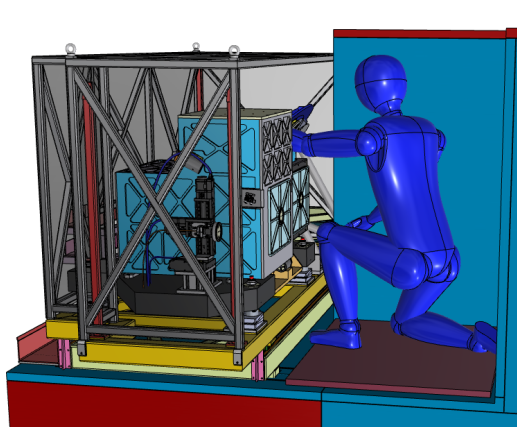 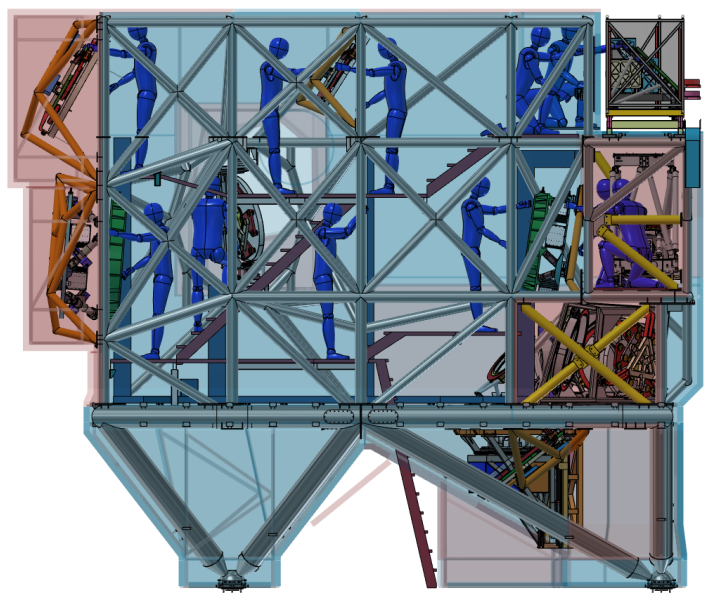 Courtesy V.De Caprio
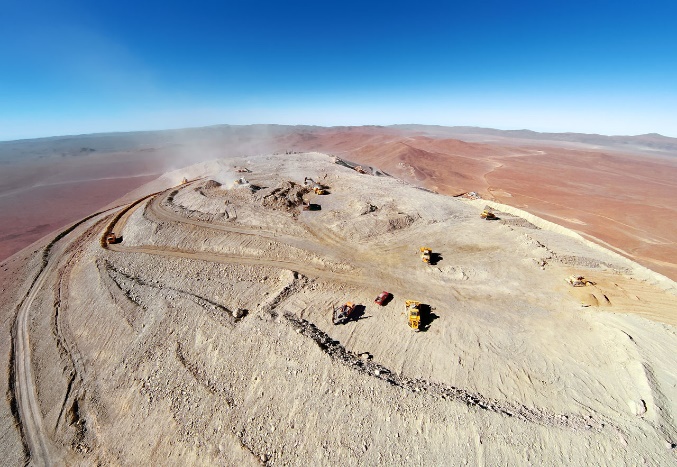 Decommissioning
2 - Gates
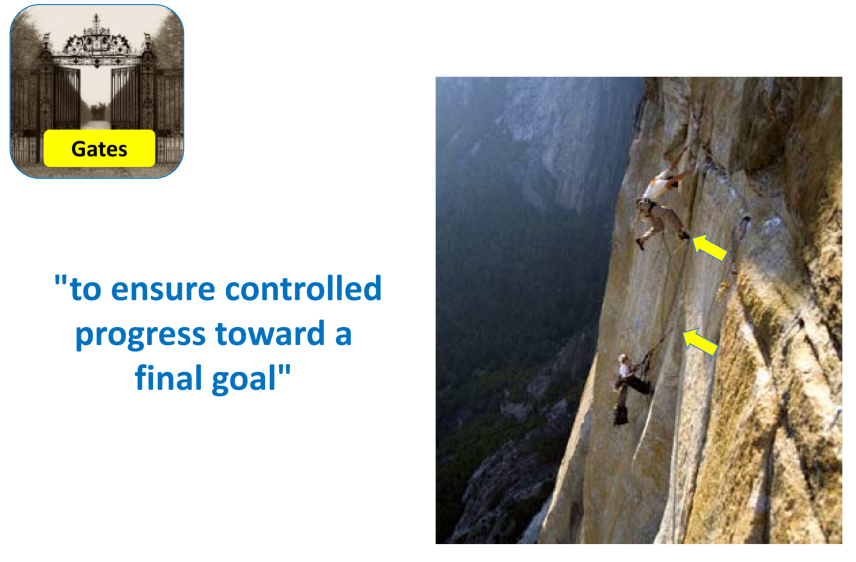 Gates in reality
Needs to be held by Experts (aknowledge)!
No conflict of interest!
Intellectual honesty on both sides
Target of the review has to be declared in advance
3 - Requirements
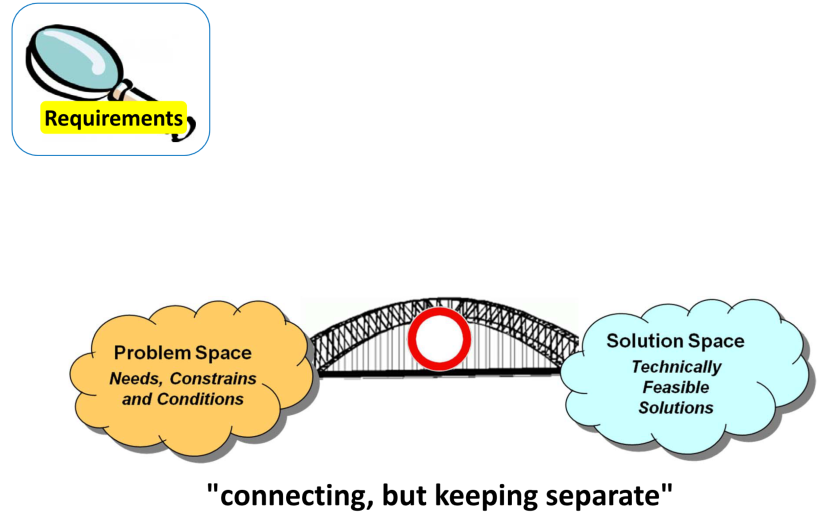 3 - Requirements
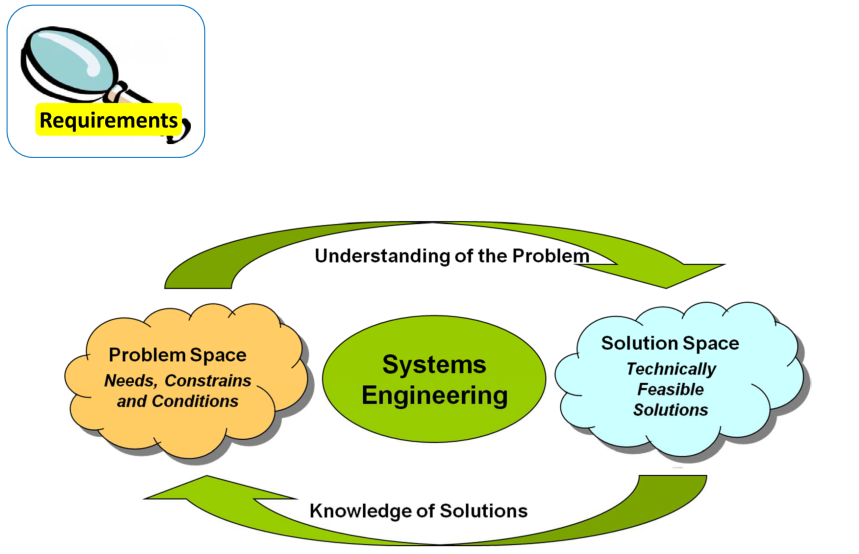 Requirement process
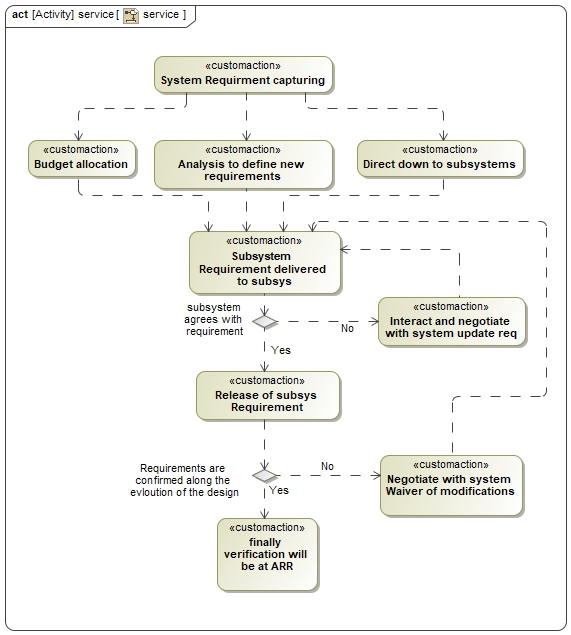 Requirment management
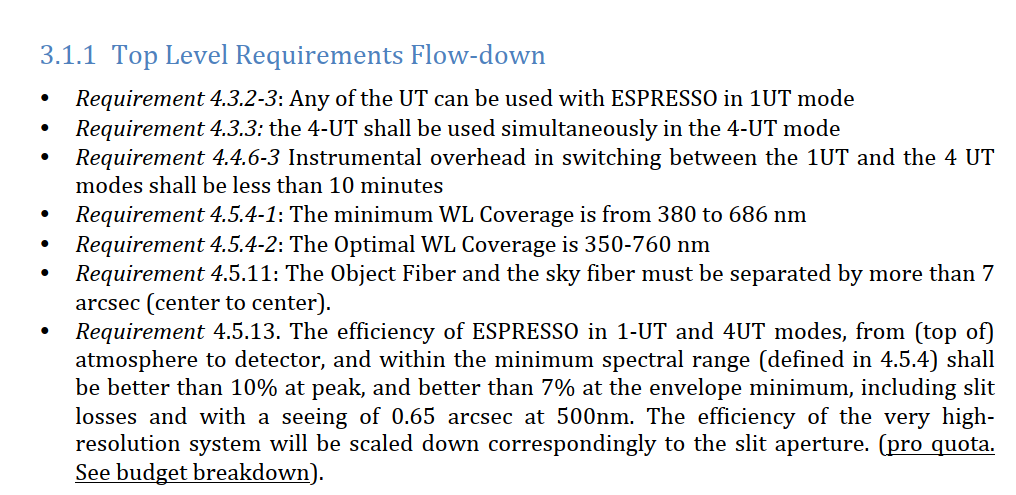 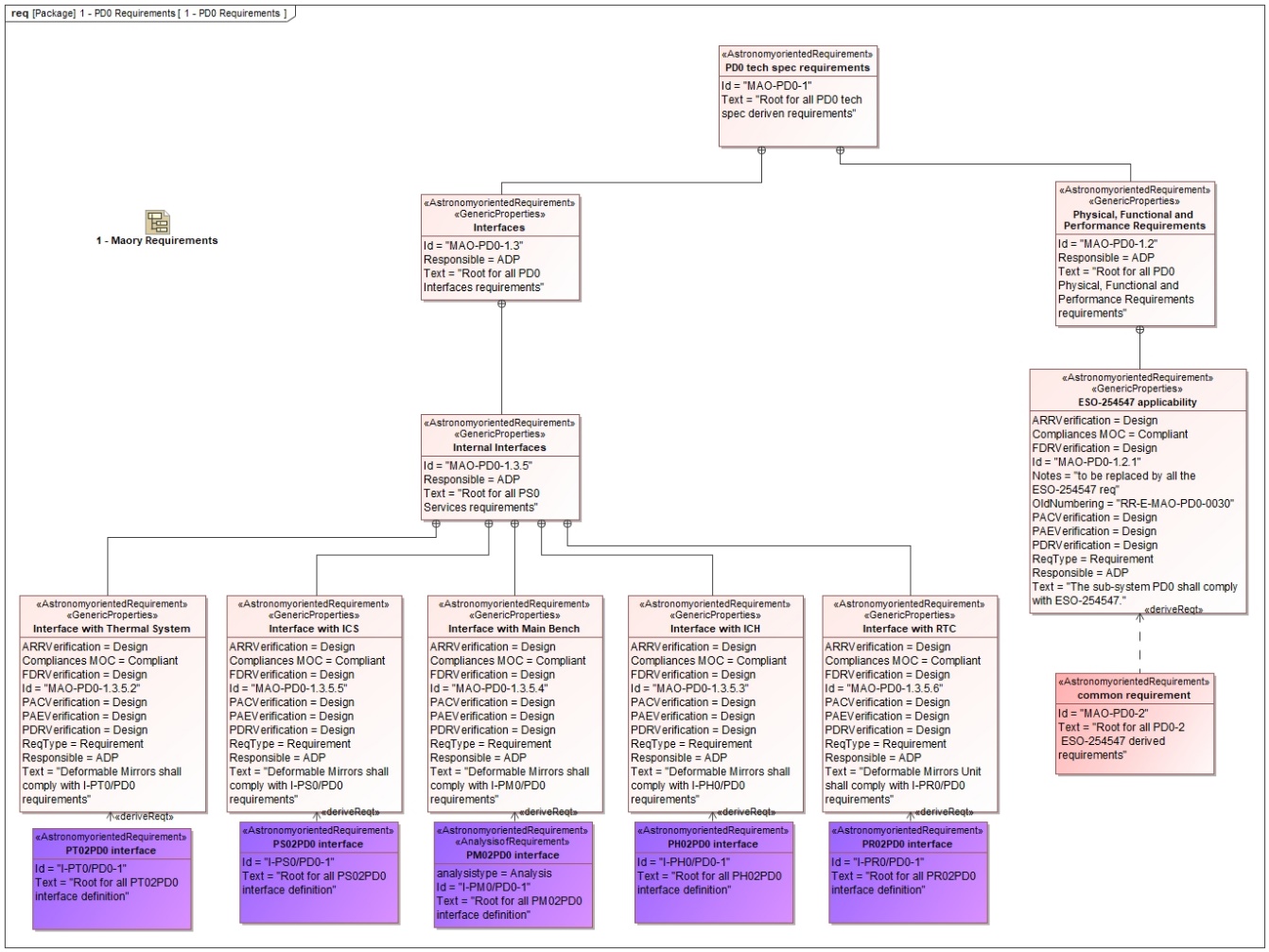 4 - Perspectives
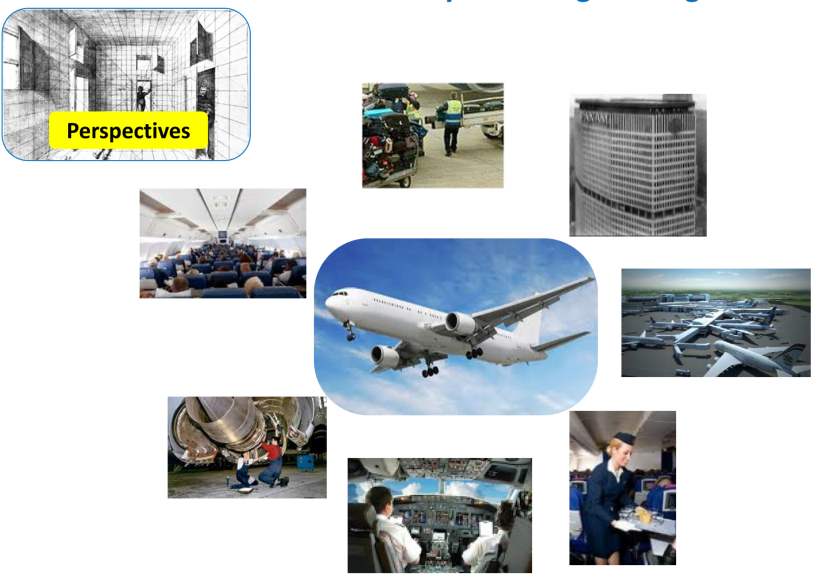 Multiple Technologies
Edge technology for unique products
Optical Engineering
Software Engineering
Thermo/fluido-dynamics
Telescope/ instruments design
Structural Engineering
Electronic Engineering
Science
Multiple Technologies
Adverse Interaction
Optical Engineering
Software Engineering
Thermo/fluidoynamics
Telescope/instruments design
Structural Engineering
Electronic Engineering
Science
Multiple Technologies
Poor Comunications
Optical Engineering
Software Engineering
Thermo/fluidoynamics
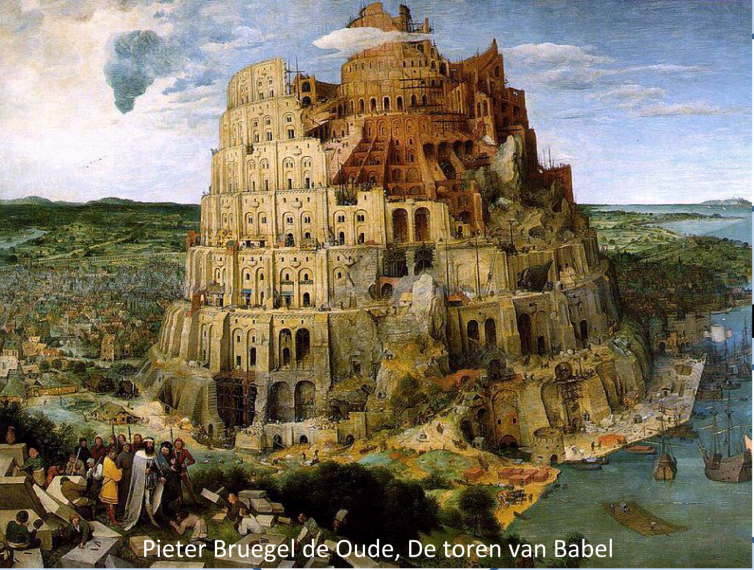 Telescope/instruments design
Structural Engineering
Electronic Engineering
Science
Different Engineering worlds
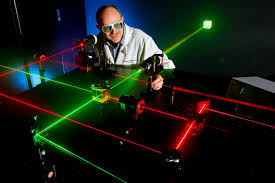 Optical Engineering
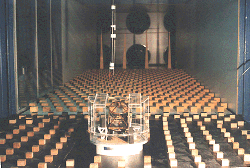 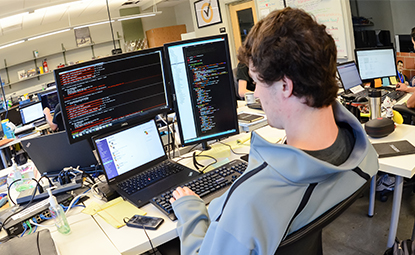 Software Engineering
Thermo/fluidoynamics
Telescope/ instruments design
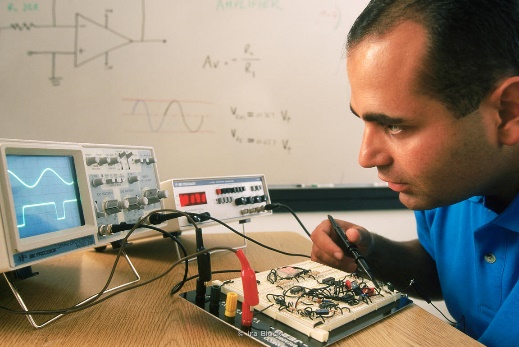 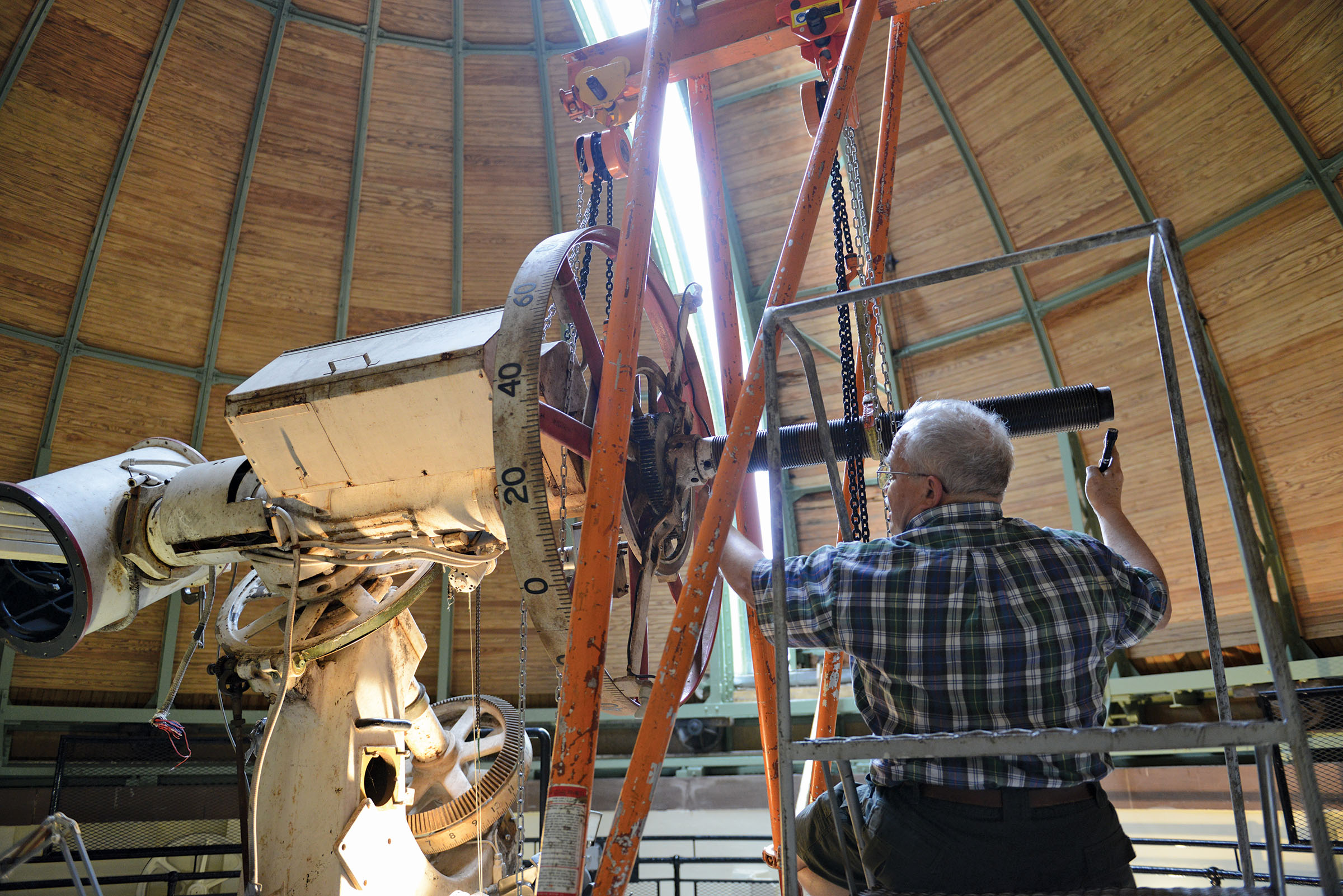 Structural Engineering
Electronic Engineering
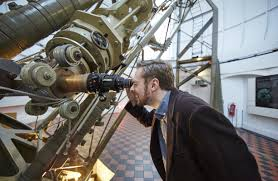 Science
Maory Interface Management
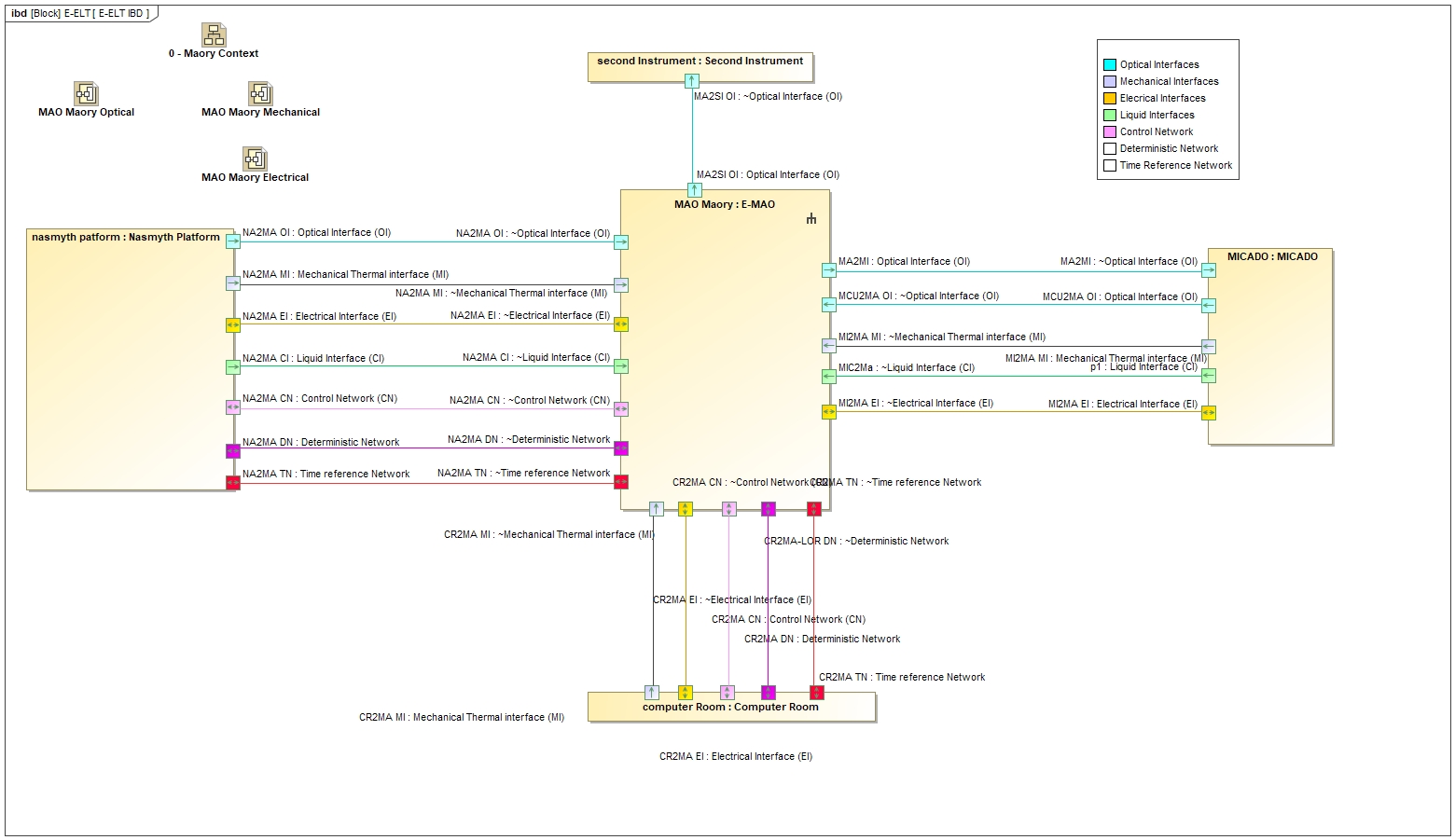 5 – Simulation and modeling
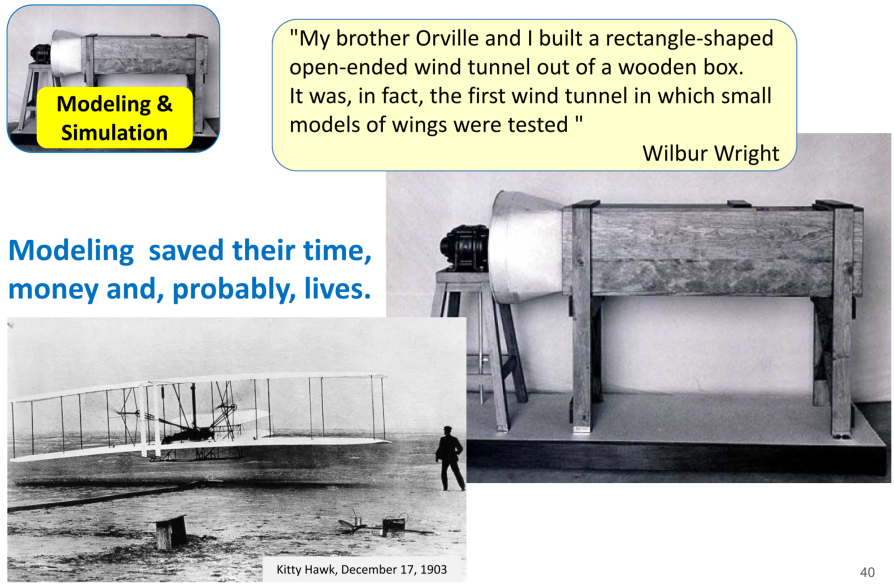 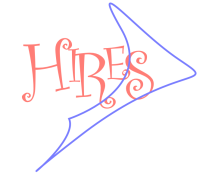 Science module
Atmospheric module
Telescope module
Calibration unit
Front End unit
Fiber Link Unit
Light path
Data & Logic path
Detector module
Image simulator
1st &2nd order
Spectrograph unit
Synthetic Images
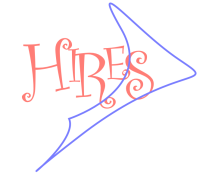 Etalon
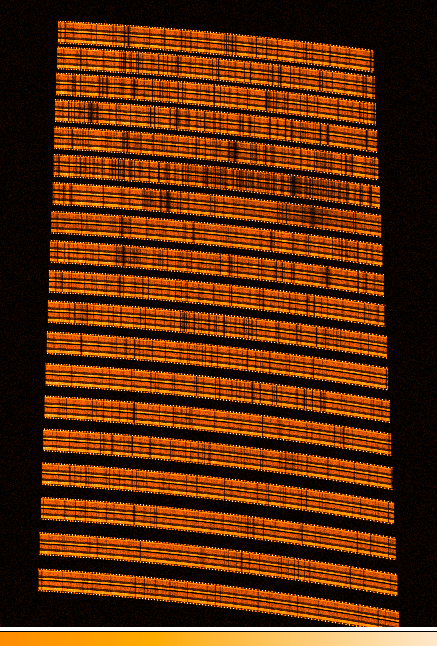 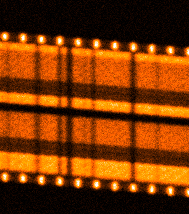 Object + sky contribution
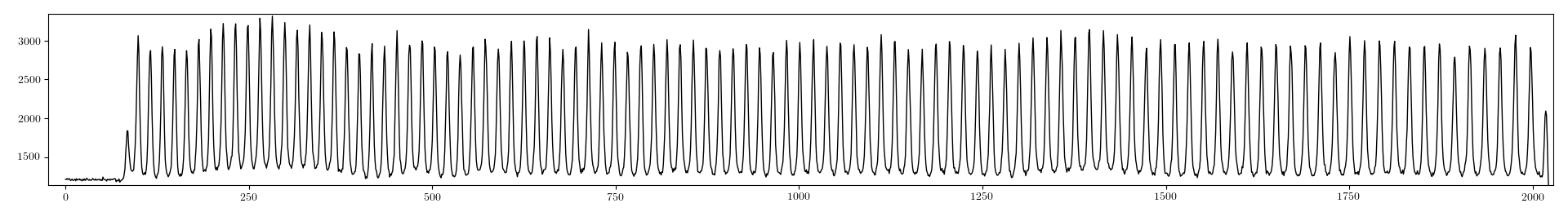 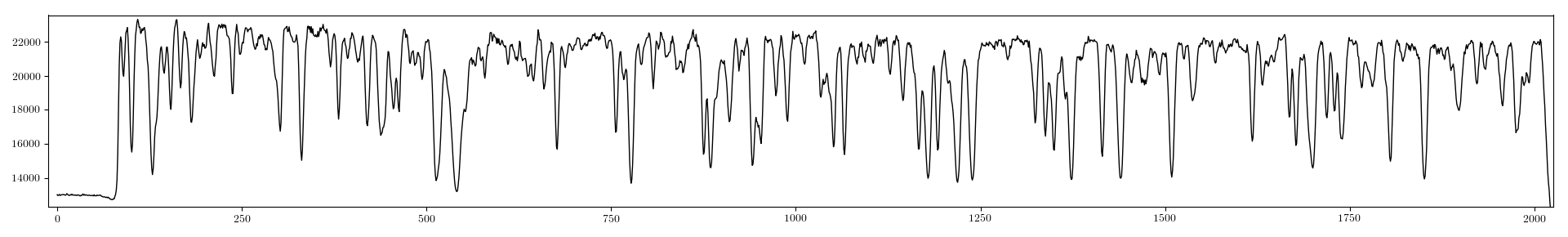 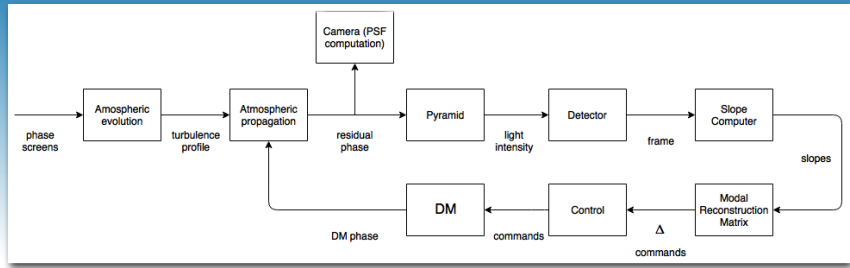 Performance Evaluation and Instrument Layout
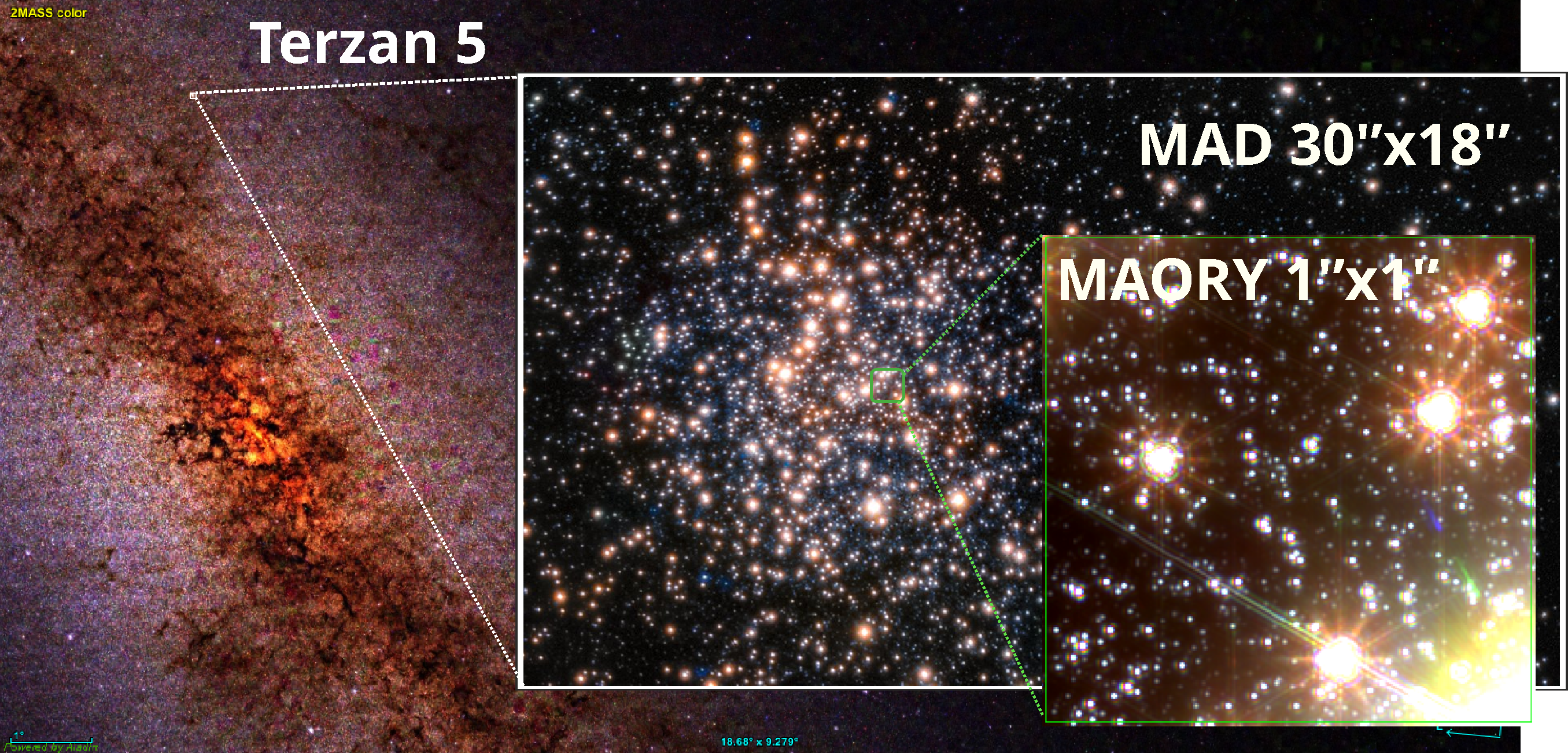 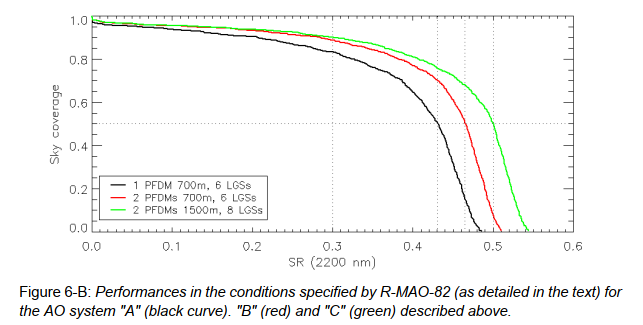 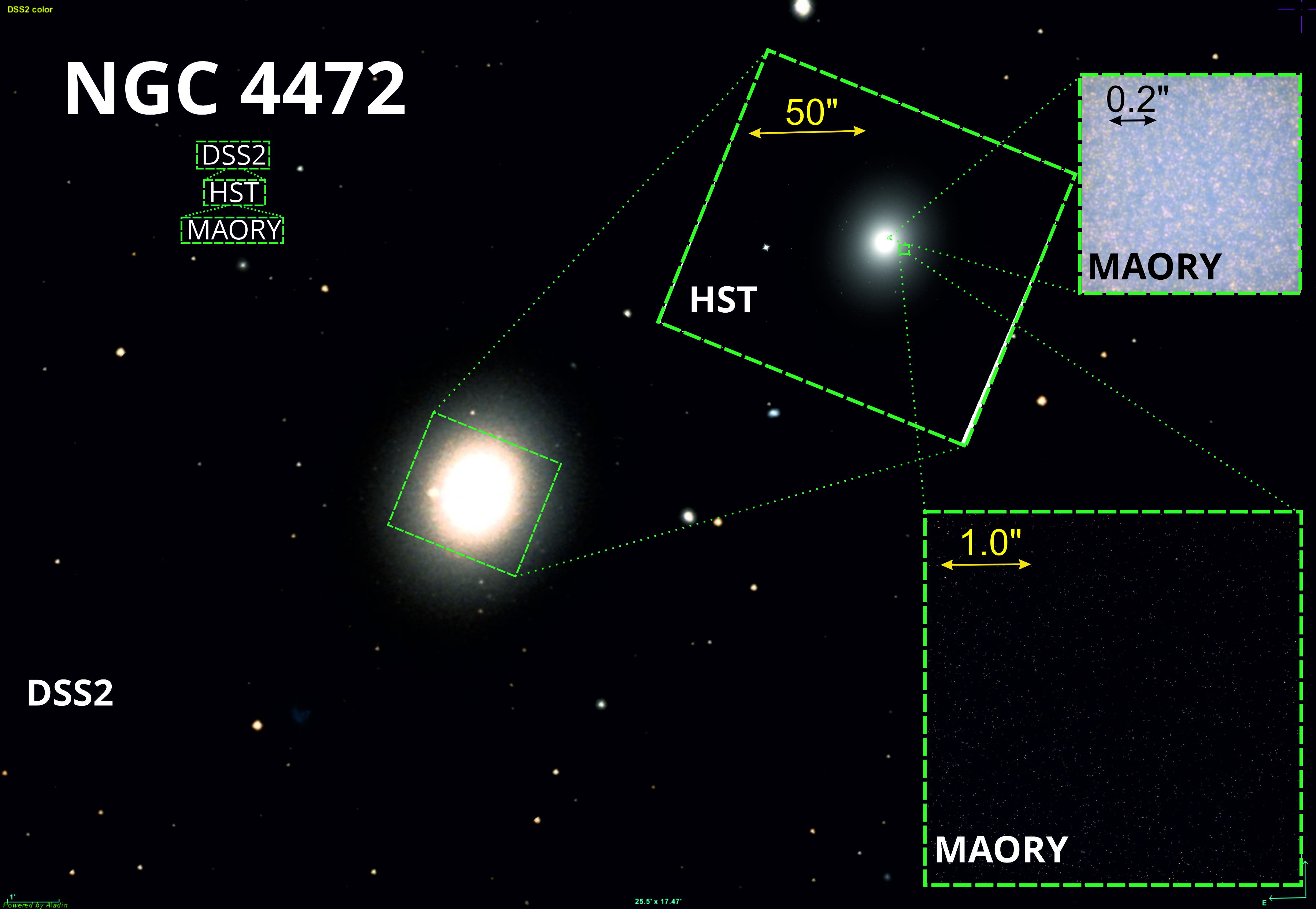 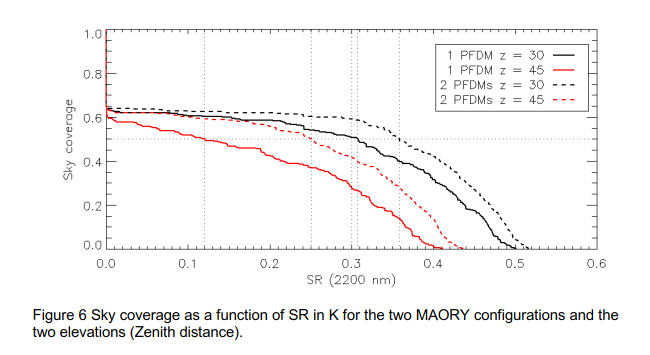 6 – Trade Offs
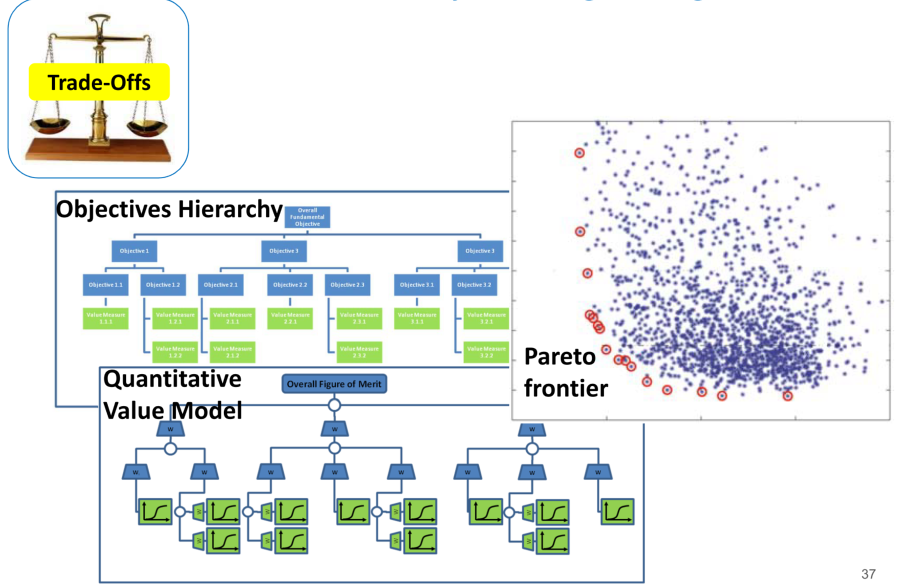 Comparisons
Comparison at various levels
Items and weights to be selected in advance
Measures of Performance (MOP): measures derived from the dimensional parameters (both physical and structural) and measure attributes of system behaviour. MOPs quantify the set of selected parameters. 
Measures of Effectiveness (MOE): measure of how a system performs its functions within its environment. An MOE is generally an aggregation of MOPs. 
Measures of Systems Effectiveness (MOSE): measure of how a system of systems performs its mission.
Decision Criteria
Pugh method (- and + no different weights)
Kepner-Tregoe (predefined weights per category)
Analytic Hyerarchy process (take into account interdepndednt weights)

Final Choice is technical?
Comparisons
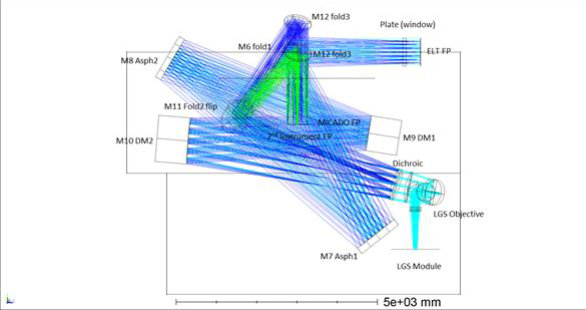 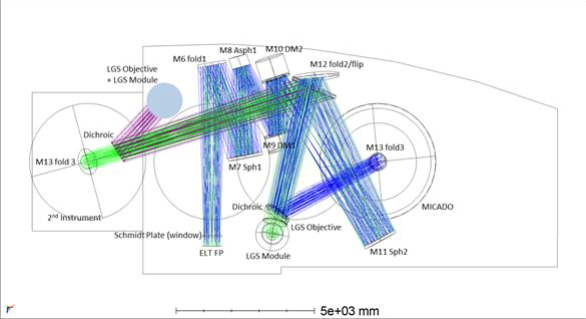 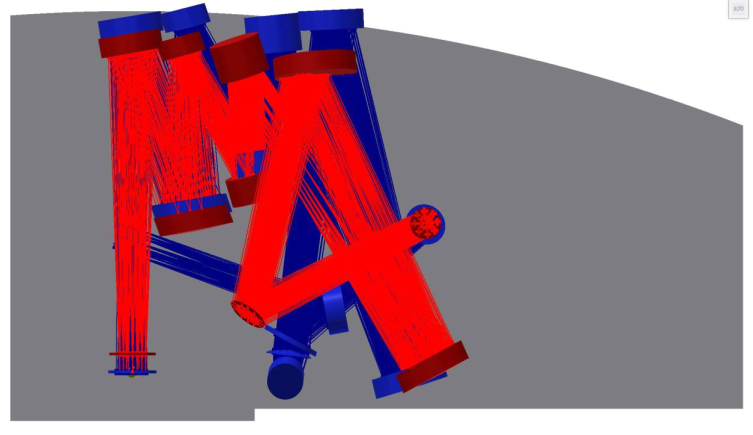 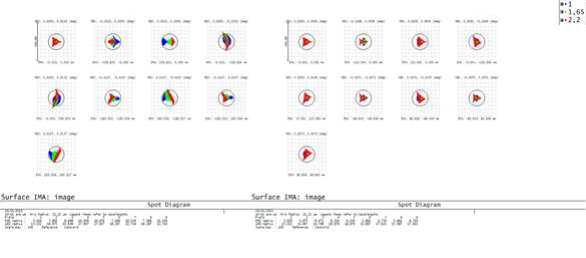 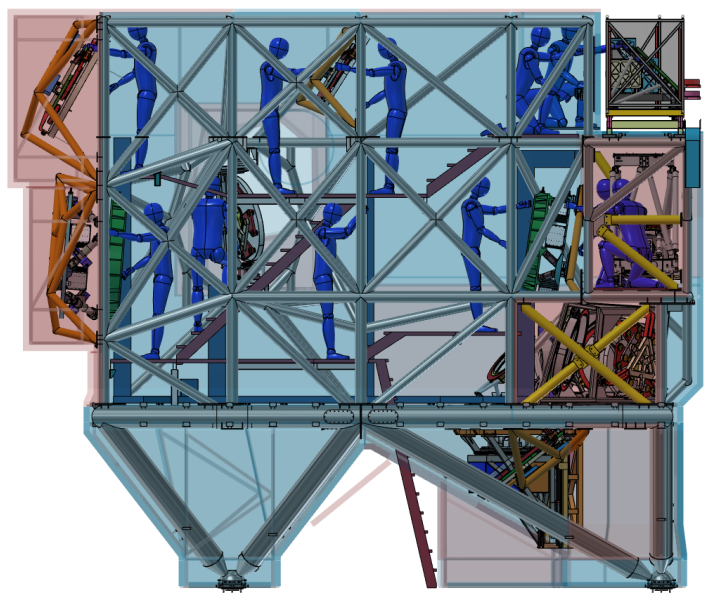 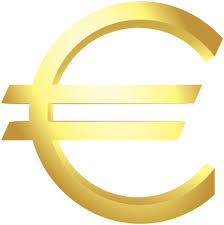 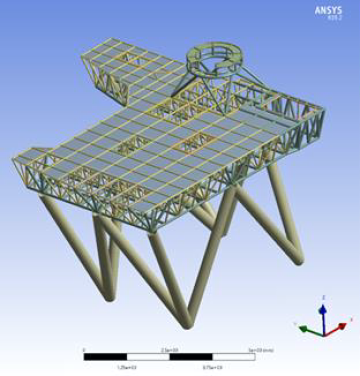 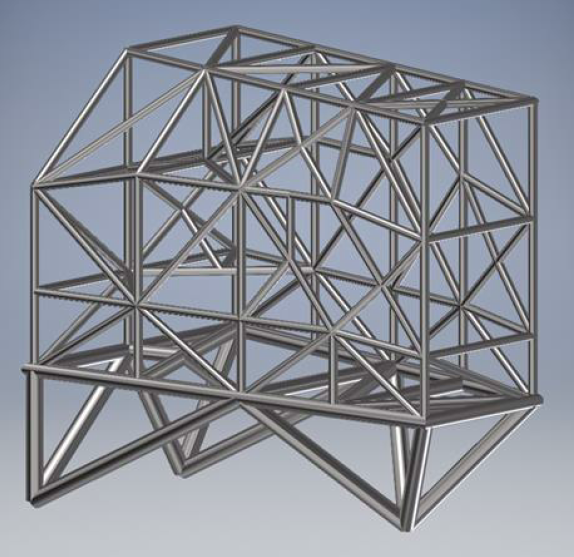 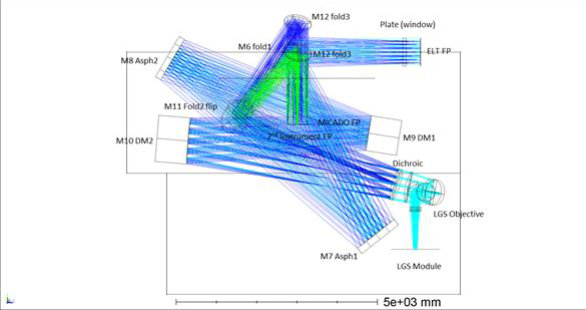 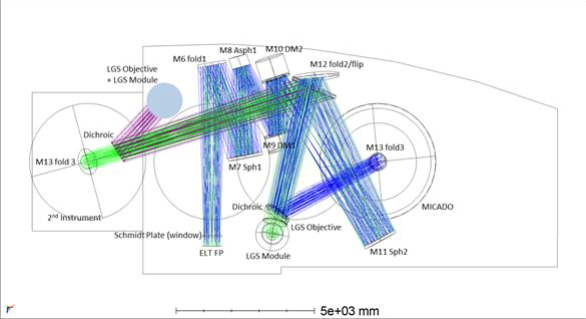 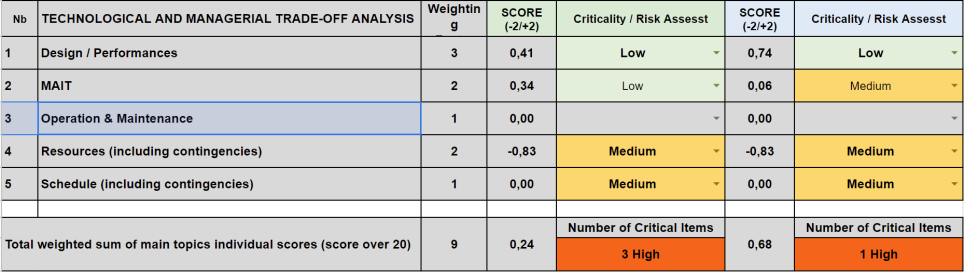 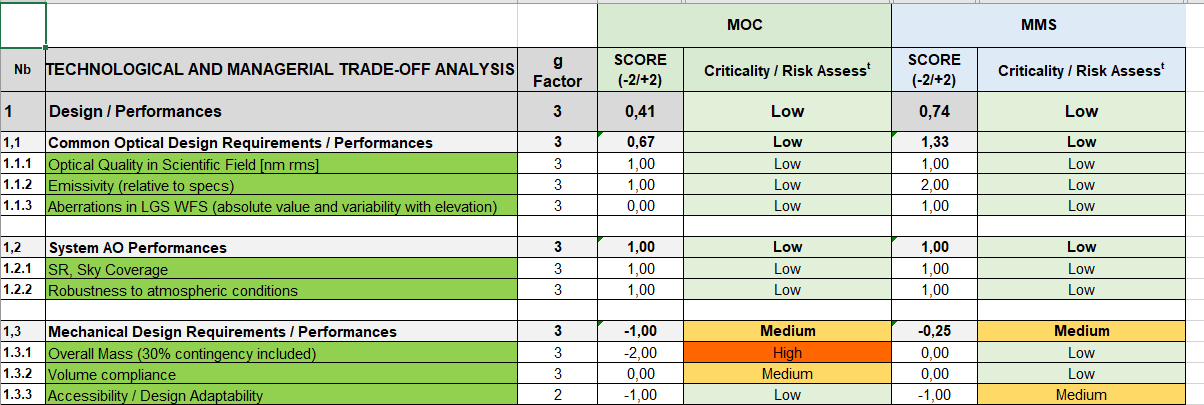 7 – Operational Effectiveness
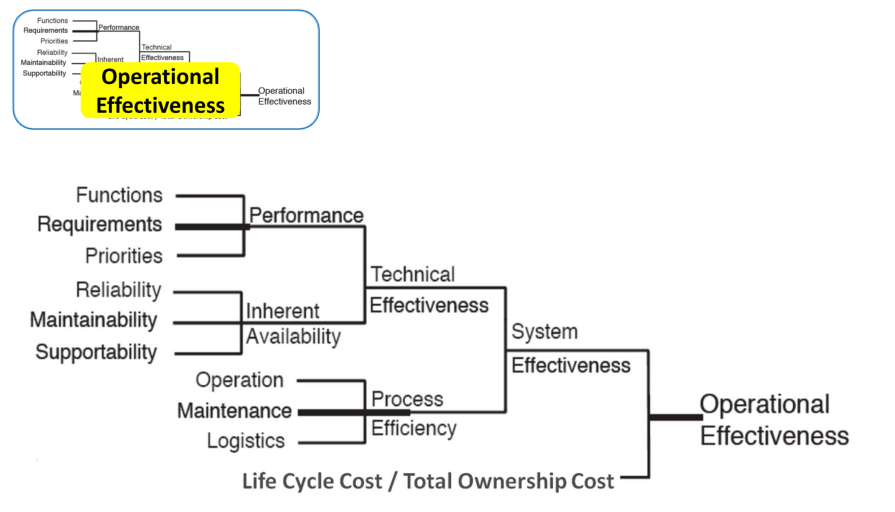 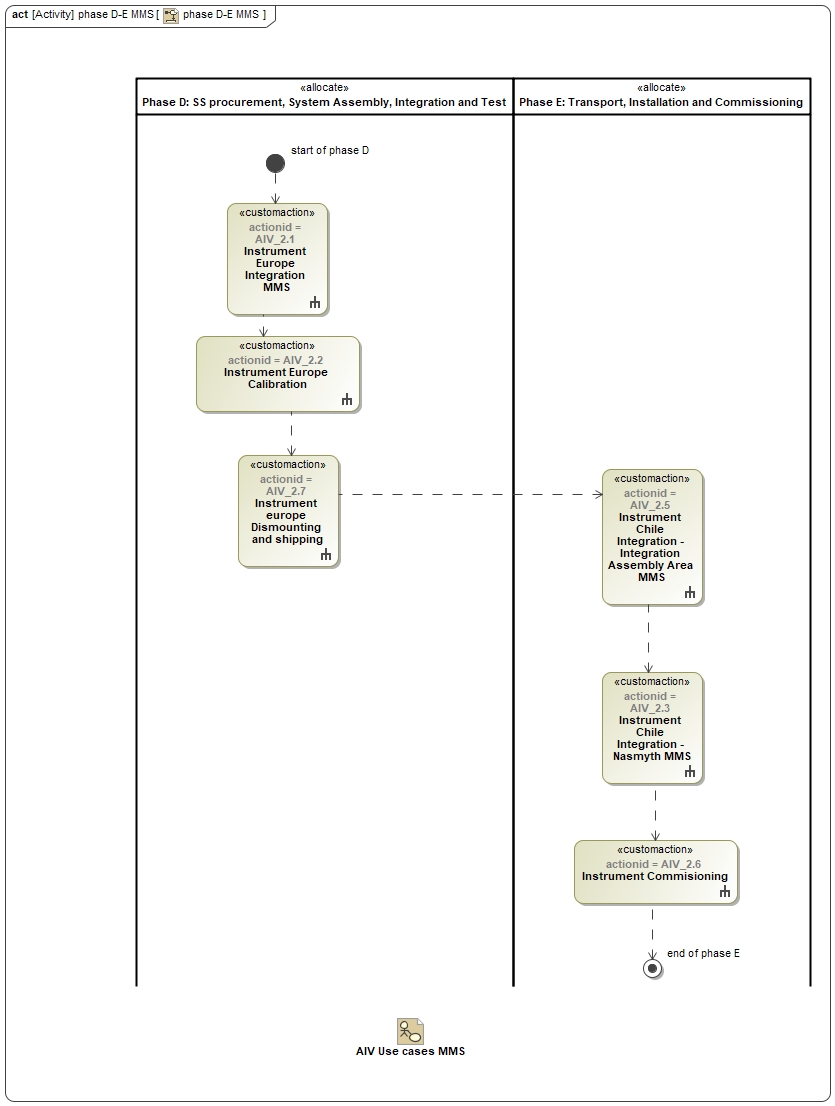 System Use cases
AIV
52
System Use cases
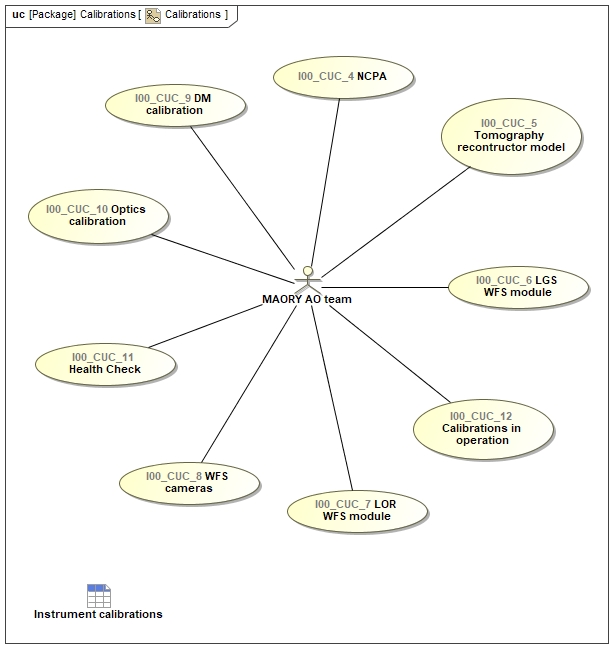 Calibrations
53
System Use cases
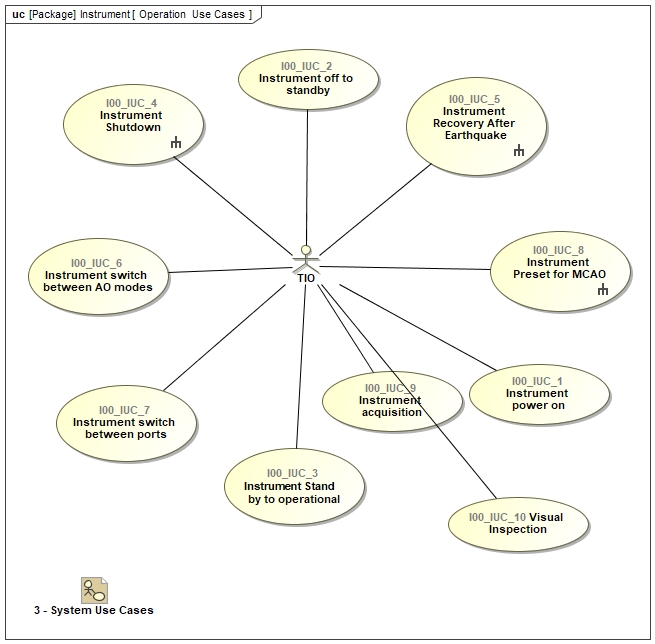 Operations
Procedures
Duty Cicles
54
System Use cases
Maintenance
Procedures
Accessibility
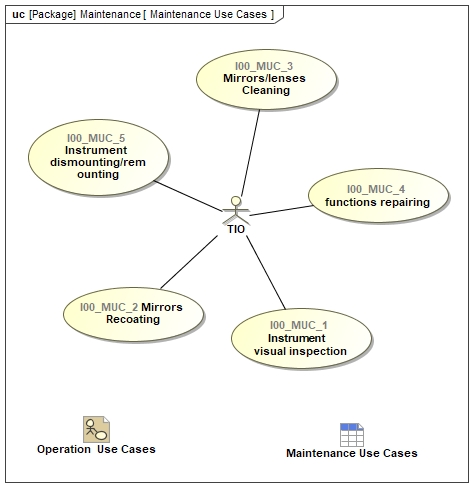 55
System Engineeringthe skills
System Engineering compentences
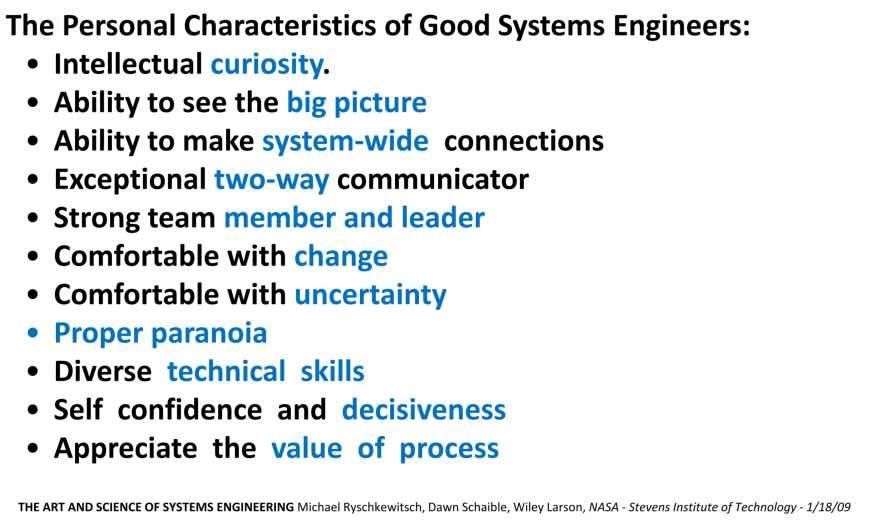 Project Management Or System Engineer?
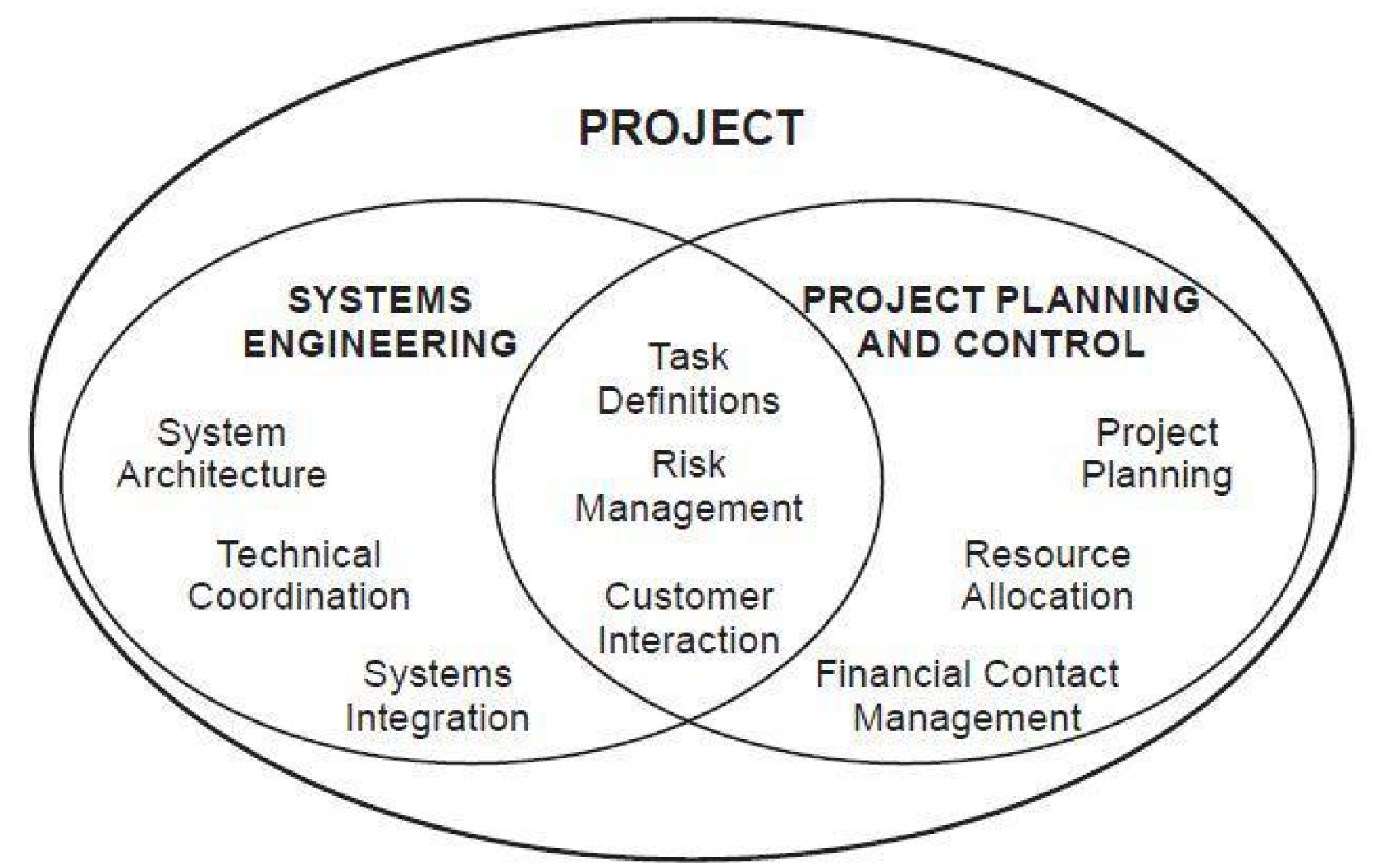 System Engineering toward the future
Systematic Design Process Models
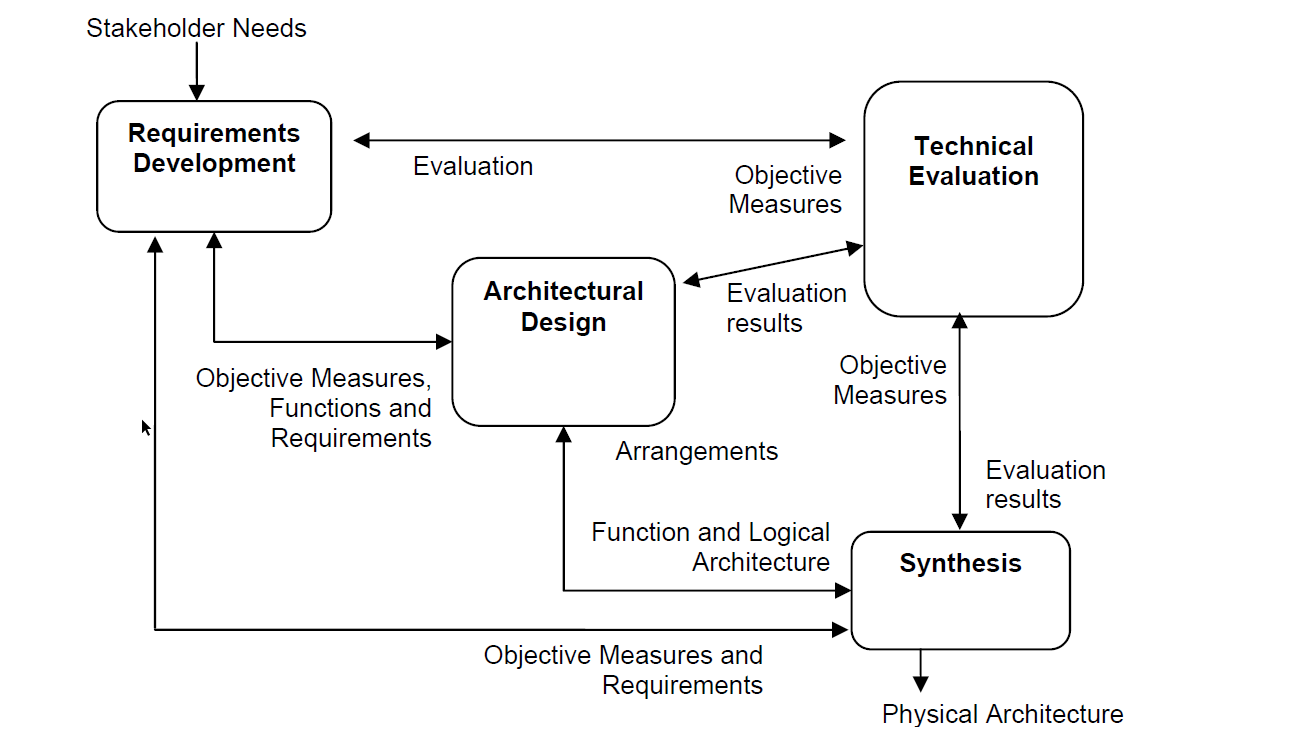 V shape in practice
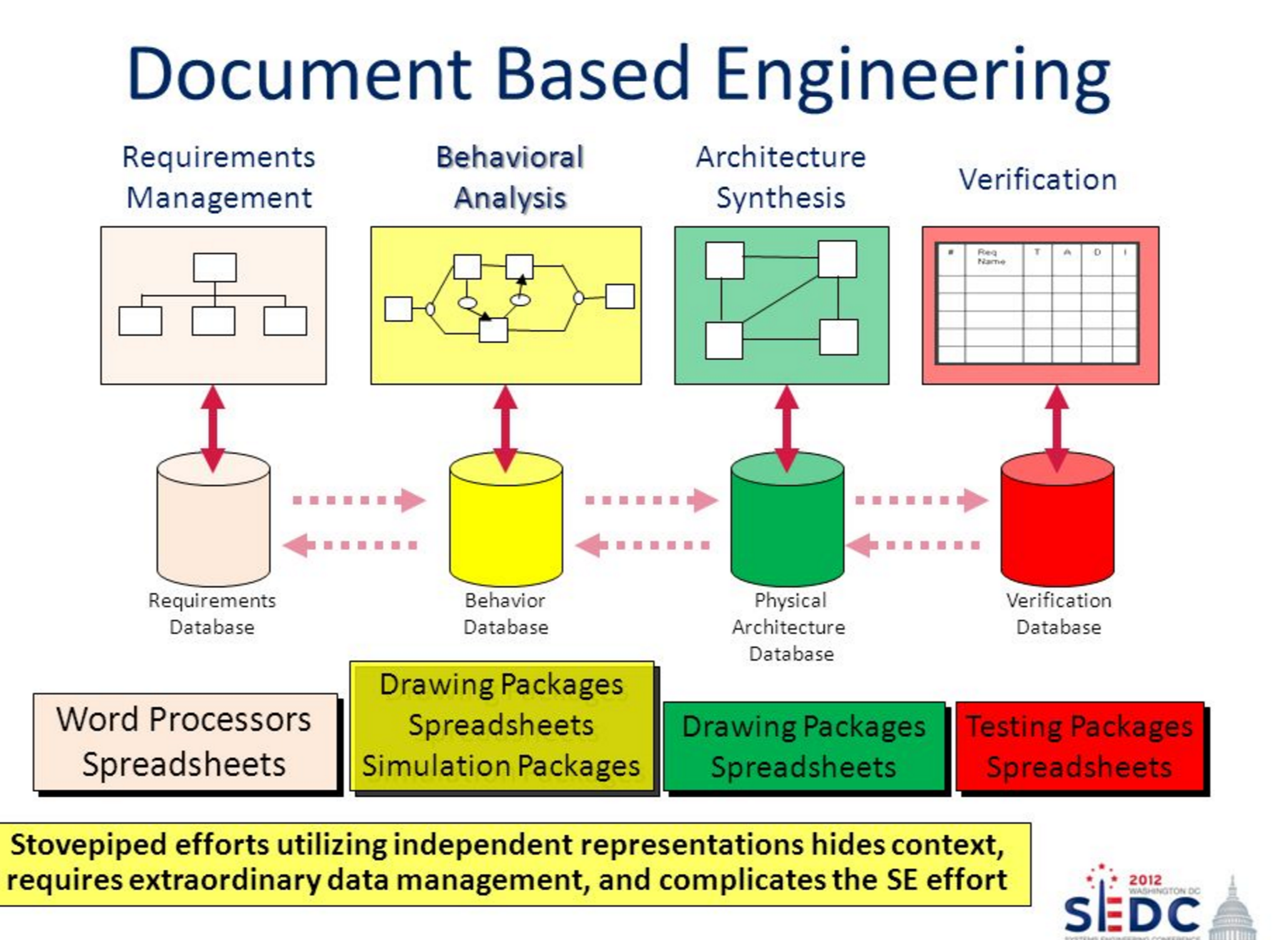 From document to model
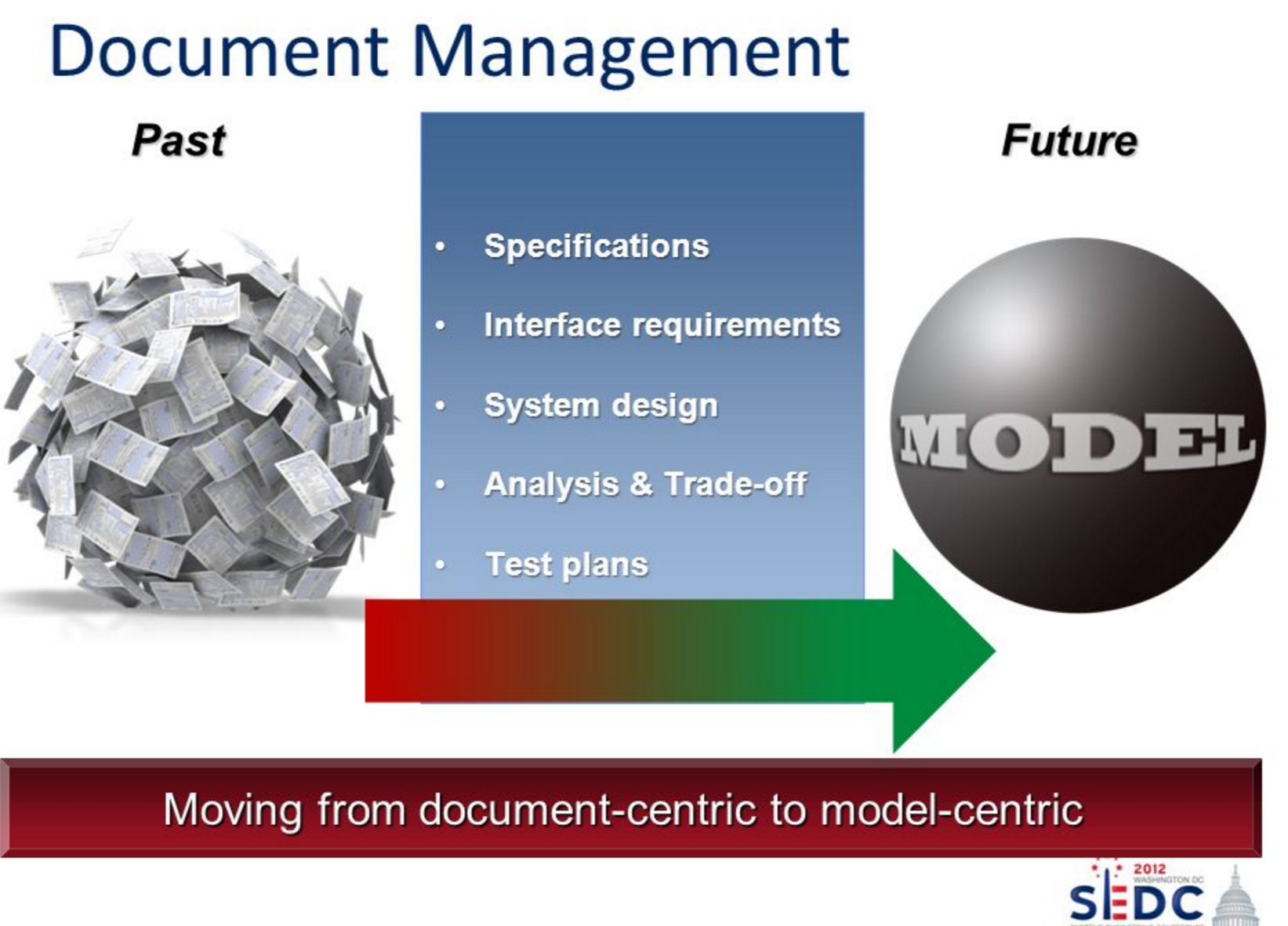 Model Based System Engineering
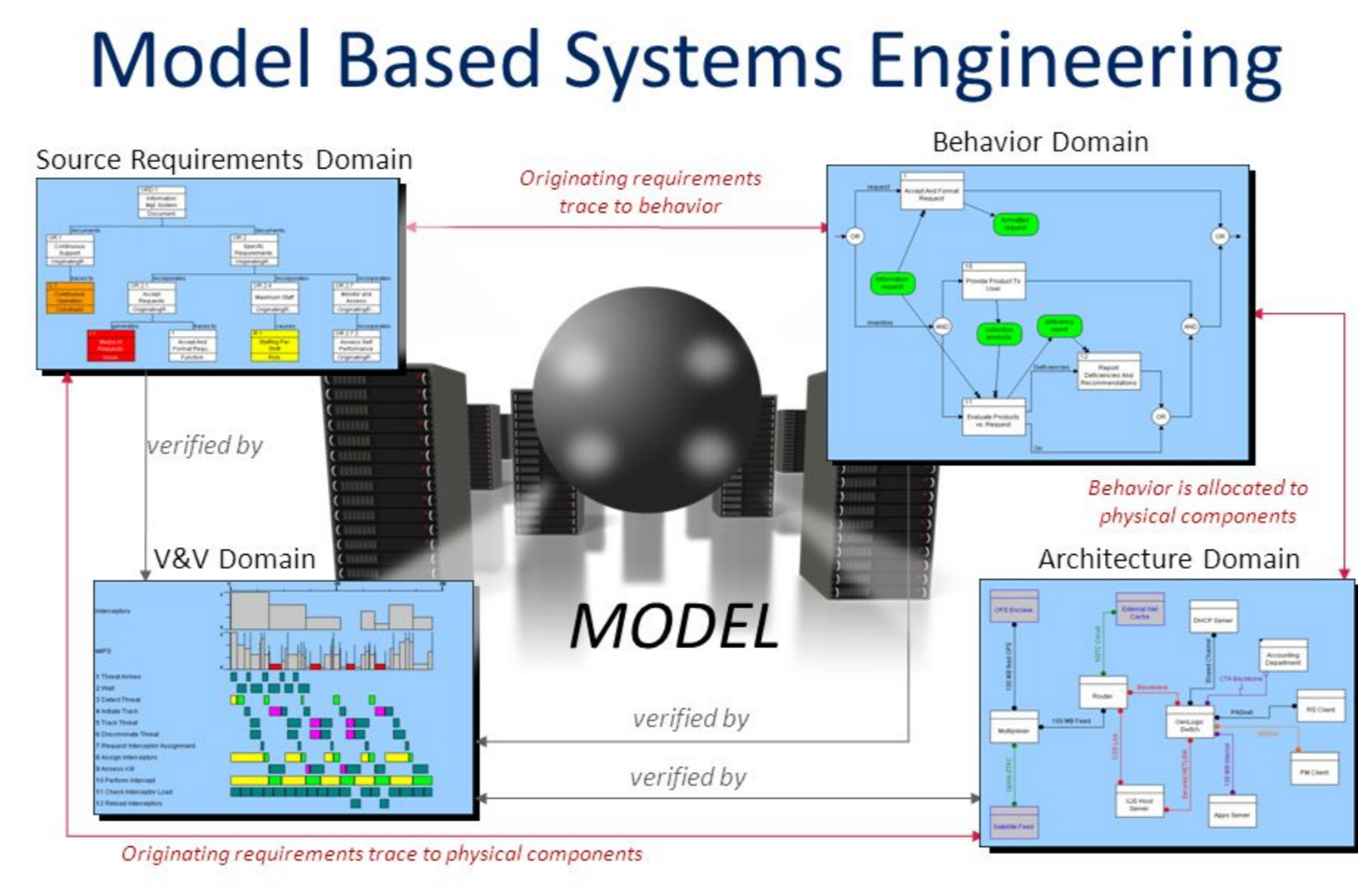 MBSE in practice
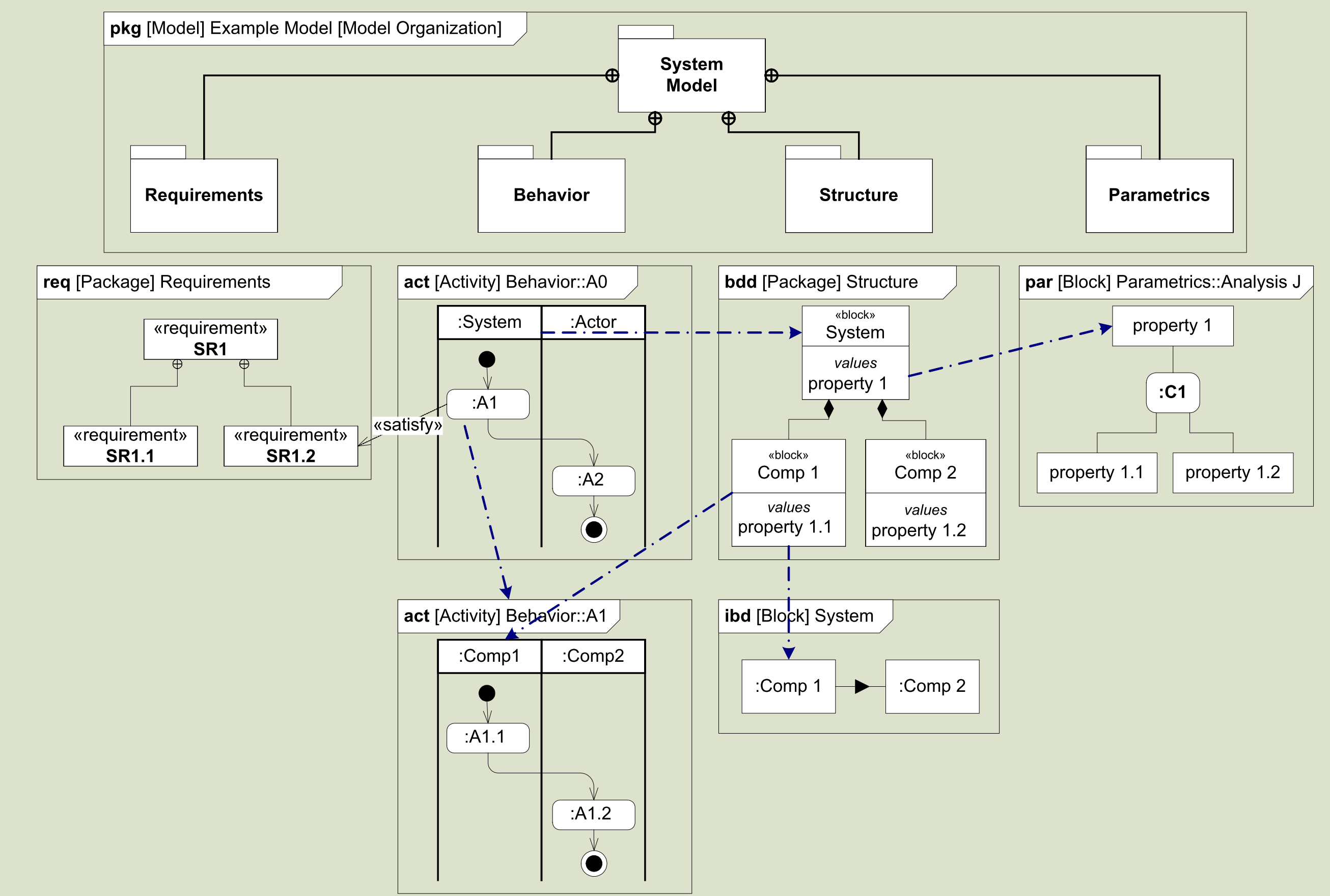 Thanks!
So what? Let’s work toghether!
System Engineering of Hires @ ELT: a practical example
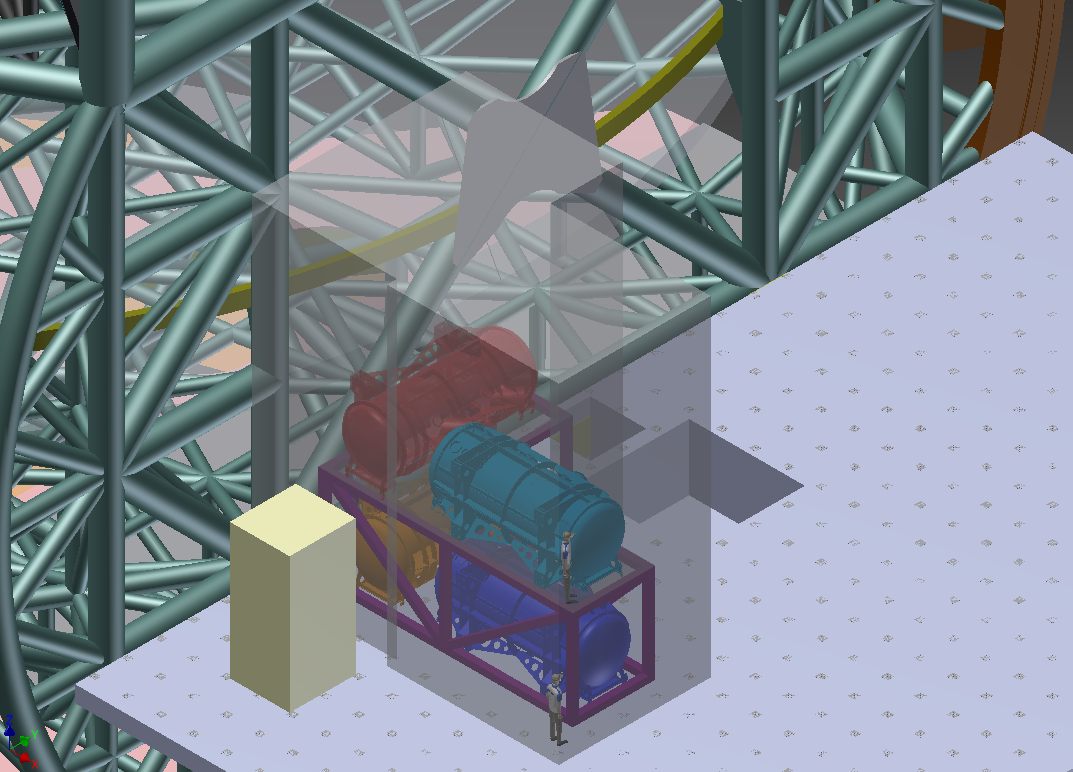 http://www.brera.inaf.it/utenti/mriva/cameo_hires/
Top level requirement game
The Instrument shall provide a spectral resolution of at least 100000.

The Instrument shall provide at least 2 (3 goal) pixels per resolution element.

The instrument shall provide simultaneous and as complete as possible spectral coverage of the 500-1800 nm wavelengths range. Small gaps in regions of poor atmospheric transmission may be tolerated.

The instrument shall achieve a medium-term stability of accuracy better than 1m/s between 500 and 1800 nm.
Top level requirement game
The Instrument shall provide a spectral resolution of at least 100000.

The Instrument shall provide at least 2 (3 goal) pixels per resolution element.

The instrument shall provide simultaneous and as complete as possible spectral coverage of the 500-1800 nm wavelengths range. Small gaps in regions of poor atmospheric transmission may be tolerated.

The instrument shall achieve a medium-term stability of accuracy better than 1m/s between 500 and 1800 nm.
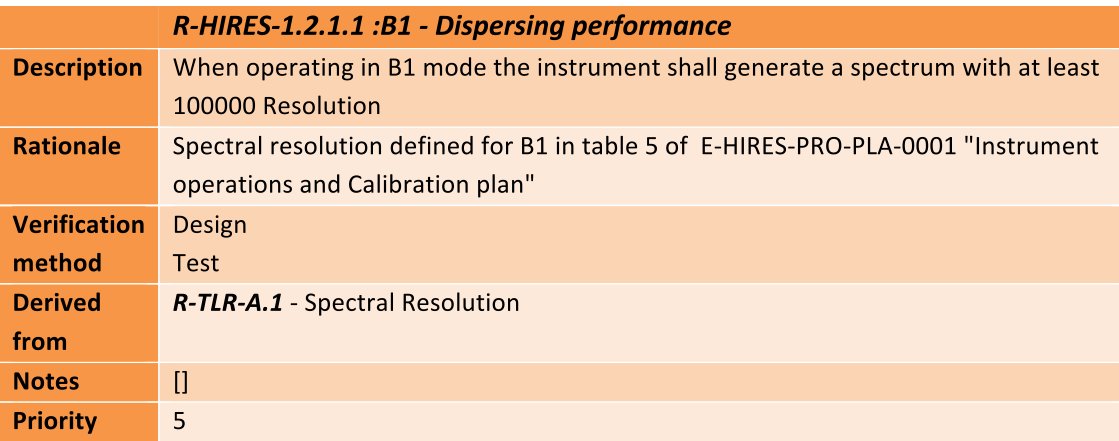 Top level requirement game
The Instrument shall provide a spectral resolution of at least 100000.

The Instrument shall provide at least 2 (3 goal) pixels per resolution element.

The instrument shall provide simultaneous and as complete as possible spectral coverage of the 500-1800 nm wavelengths range. Small gaps in regions of poor atmospheric transmission may be tolerated.

The instrument shall achieve a medium-term stability of accuracy better than 1m/s between 500 and 1800 nm.
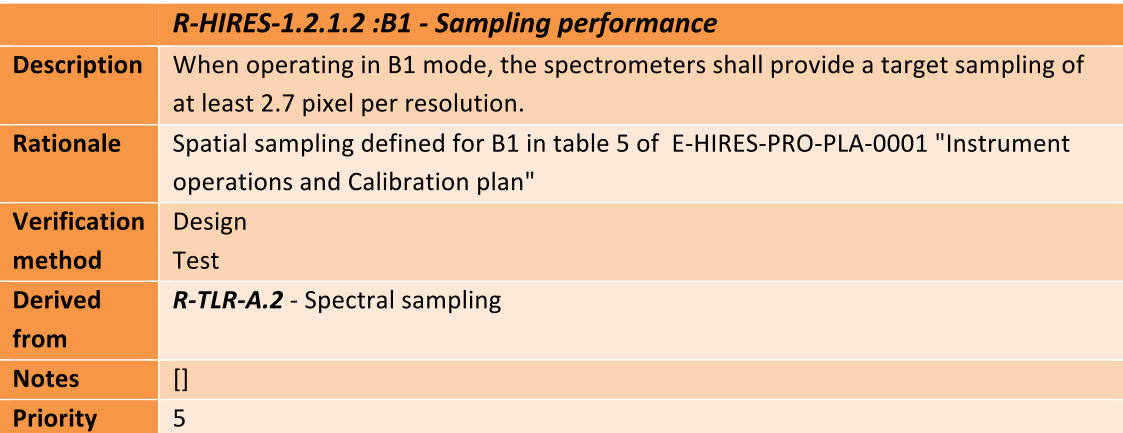 Top level requirement game
The Instrument shall provide a spectral resolution of at least 100000.

The Instrument shall provide at least 2 (3 goal) pixels per resolution element.

The instrument shall provide simultaneous and as complete as possible spectral coverage of the 500-1800 nm wavelengths range. Small gaps in regions of poor atmospheric transmission may be tolerated.

The instrument shall achieve a medium-term stability of accuracy better than 1m/s between 500 and 1800 nm.
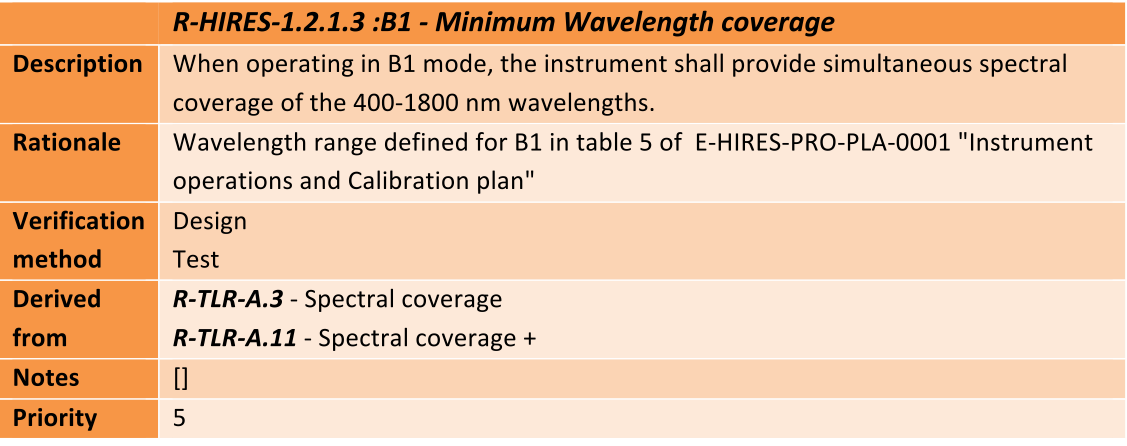 Top level requirement game
The Instrument shall provide a spectral resolution of at least 100000.

The Instrument shall provide at least 2 (3 goal) pixels per resolution element.

The instrument shall provide simultaneous and as complete as possible spectral coverage of the 500-1800 nm wavelengths range. Small gaps in regions of poor atmospheric transmission may be tolerated.

The instrument shall achieve a medium-term stability of accuracy better than 1m/s between 500 and 1800 nm.
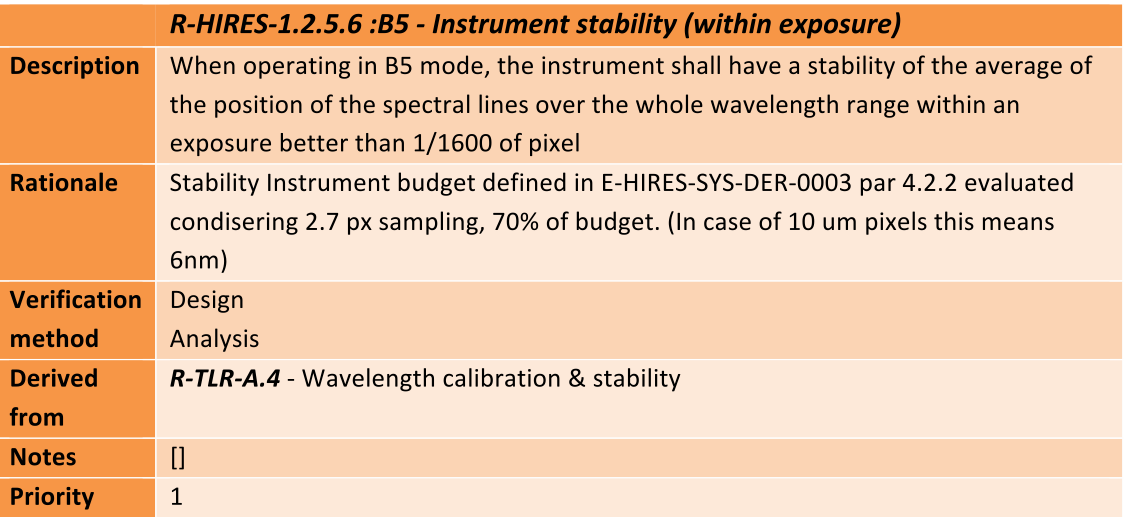